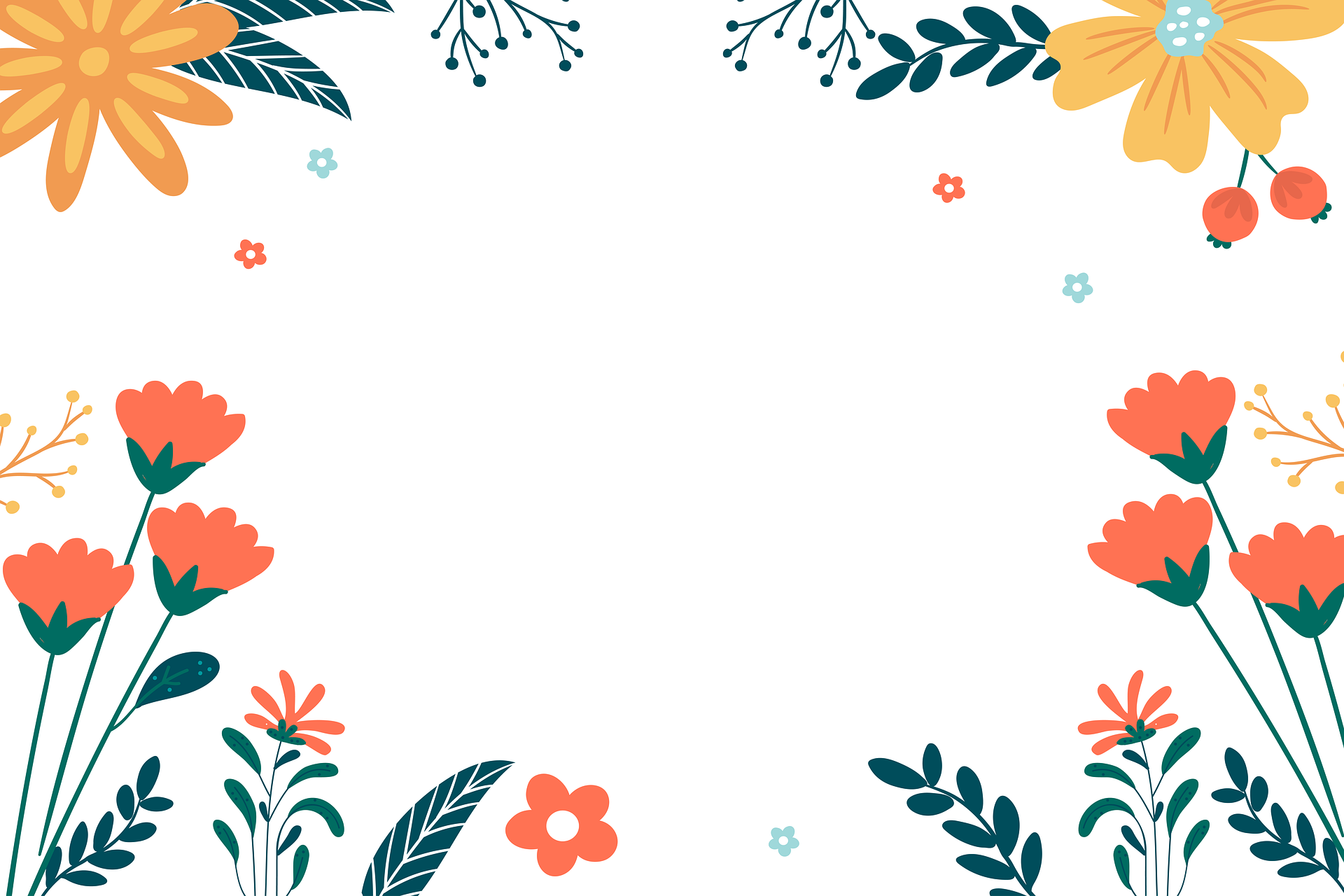 指导老师:稻壳儿
答辩人:桑果
毕业论文答辩模板
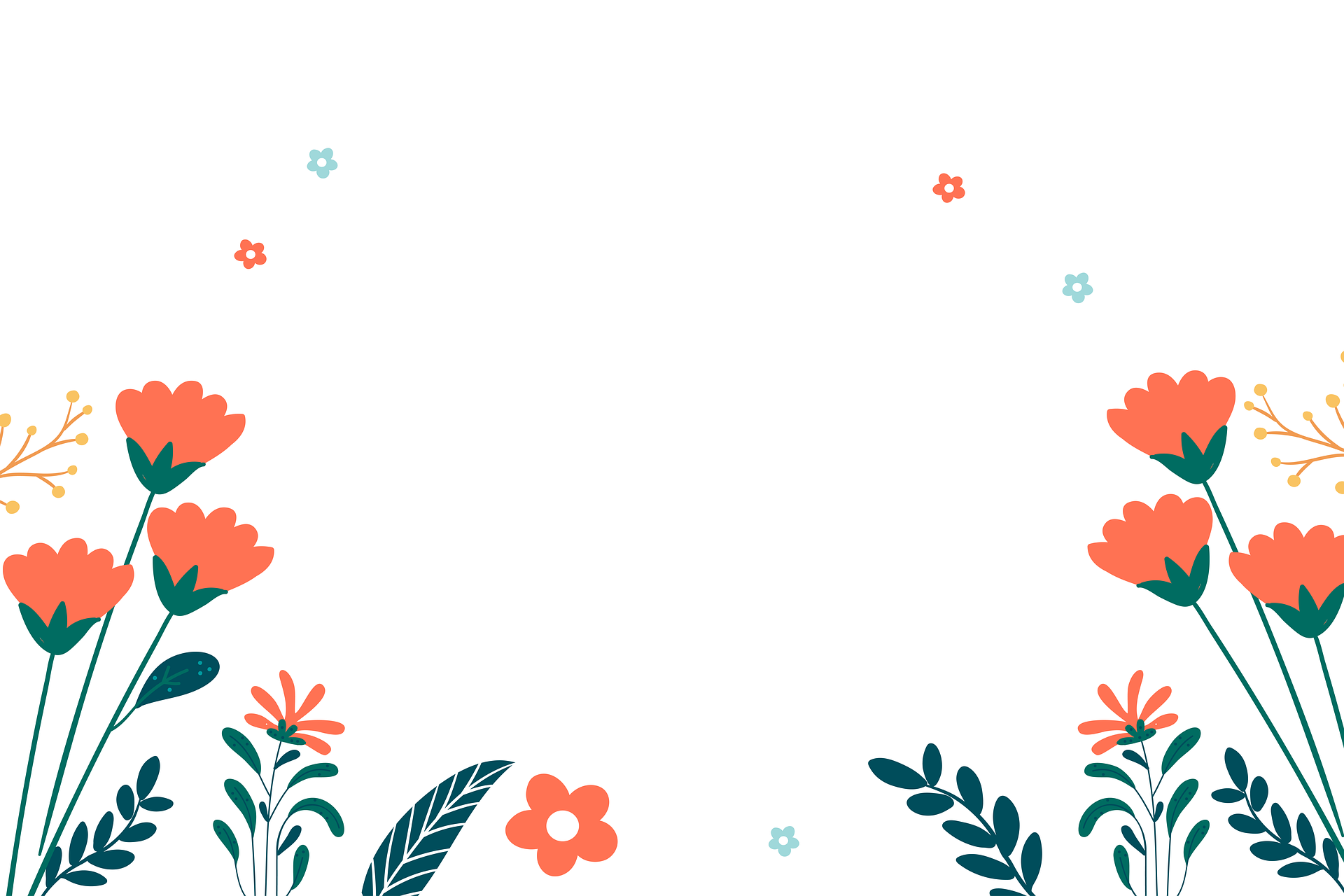 The important thing in life is to have a great aim, and the determination to attain it.
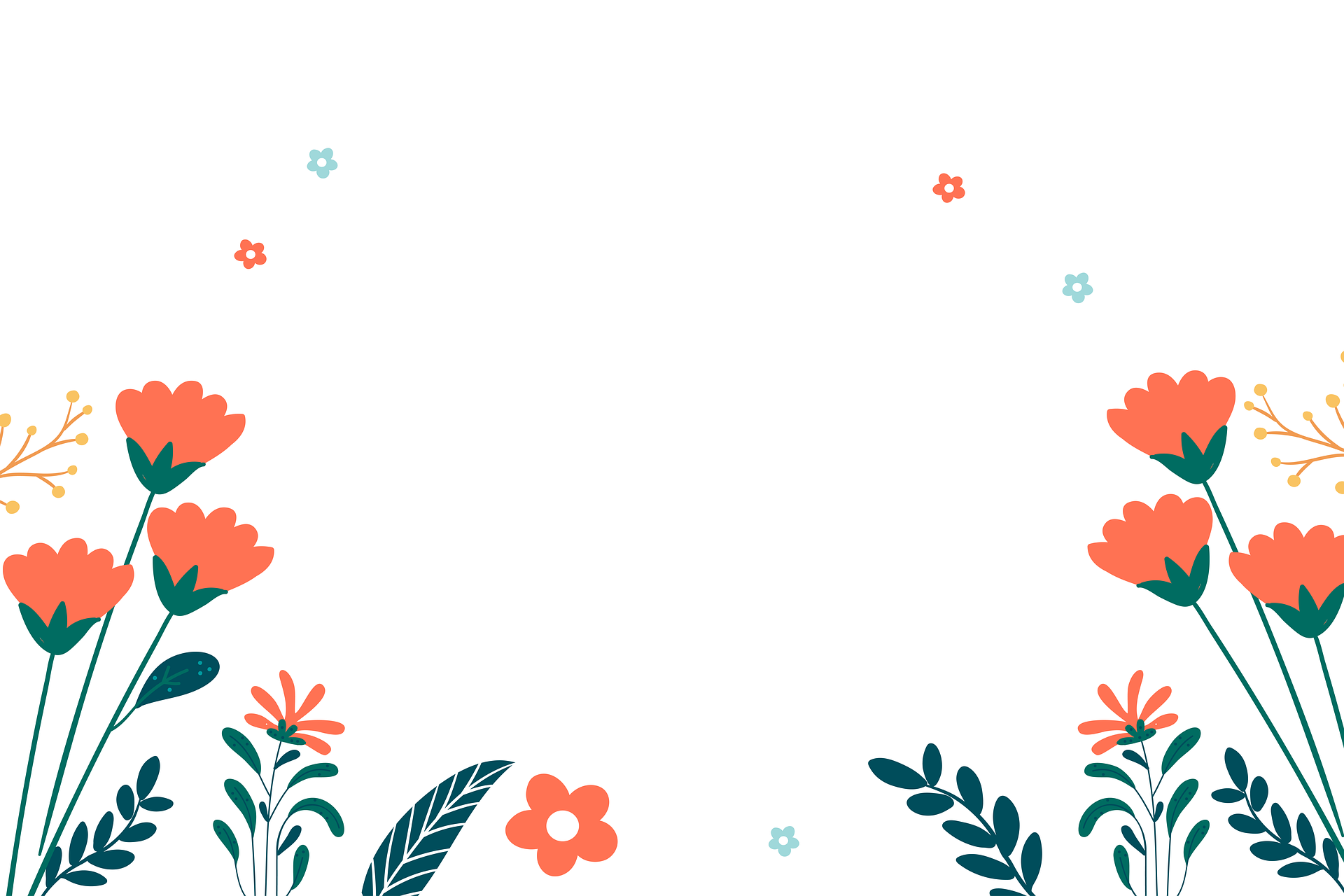 目 录：
C  O  N  T  E  N  T  S
01.选题背景与意义
02.研究方法与思路
03.关键技术与实验难点
04.研究成果与应用
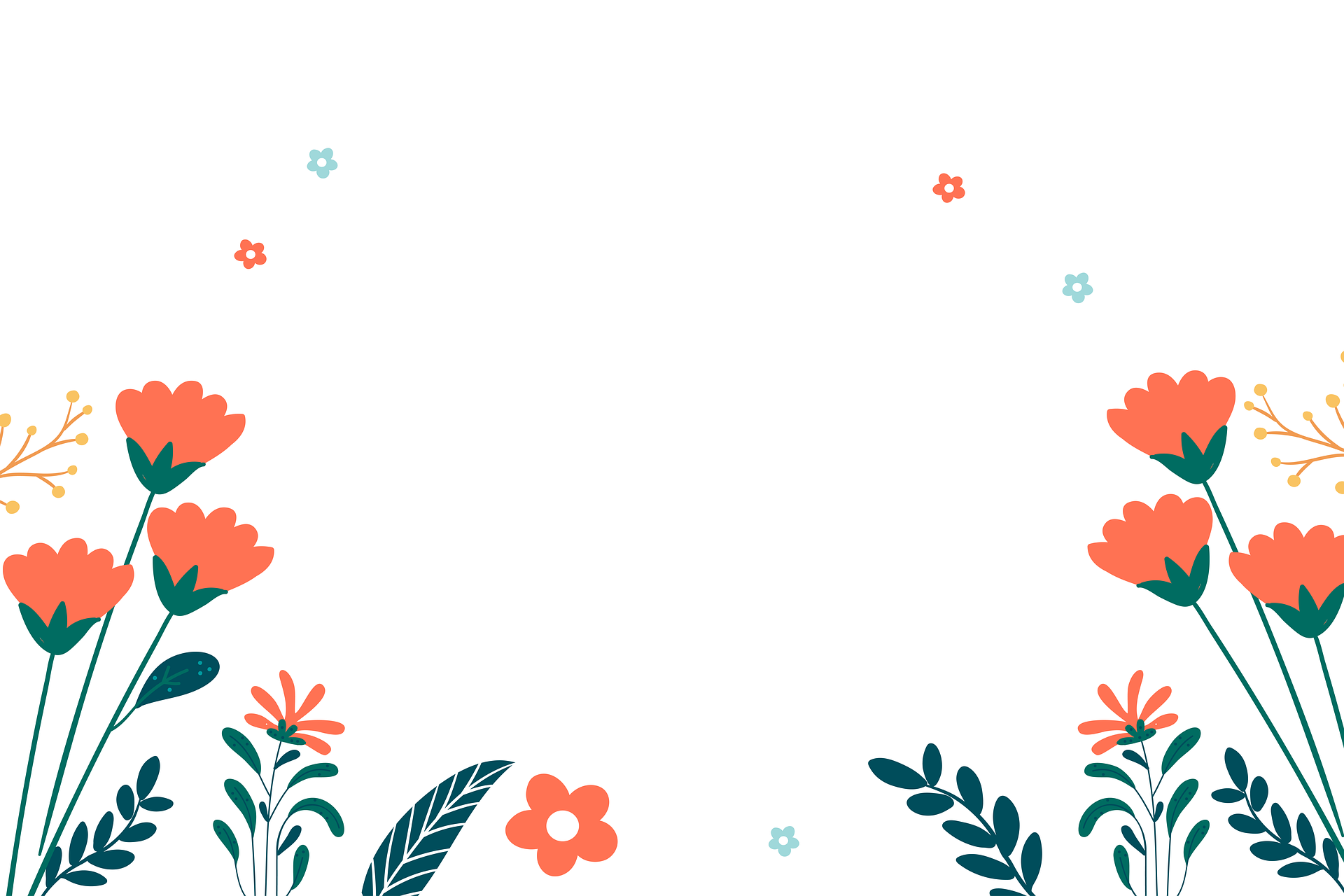 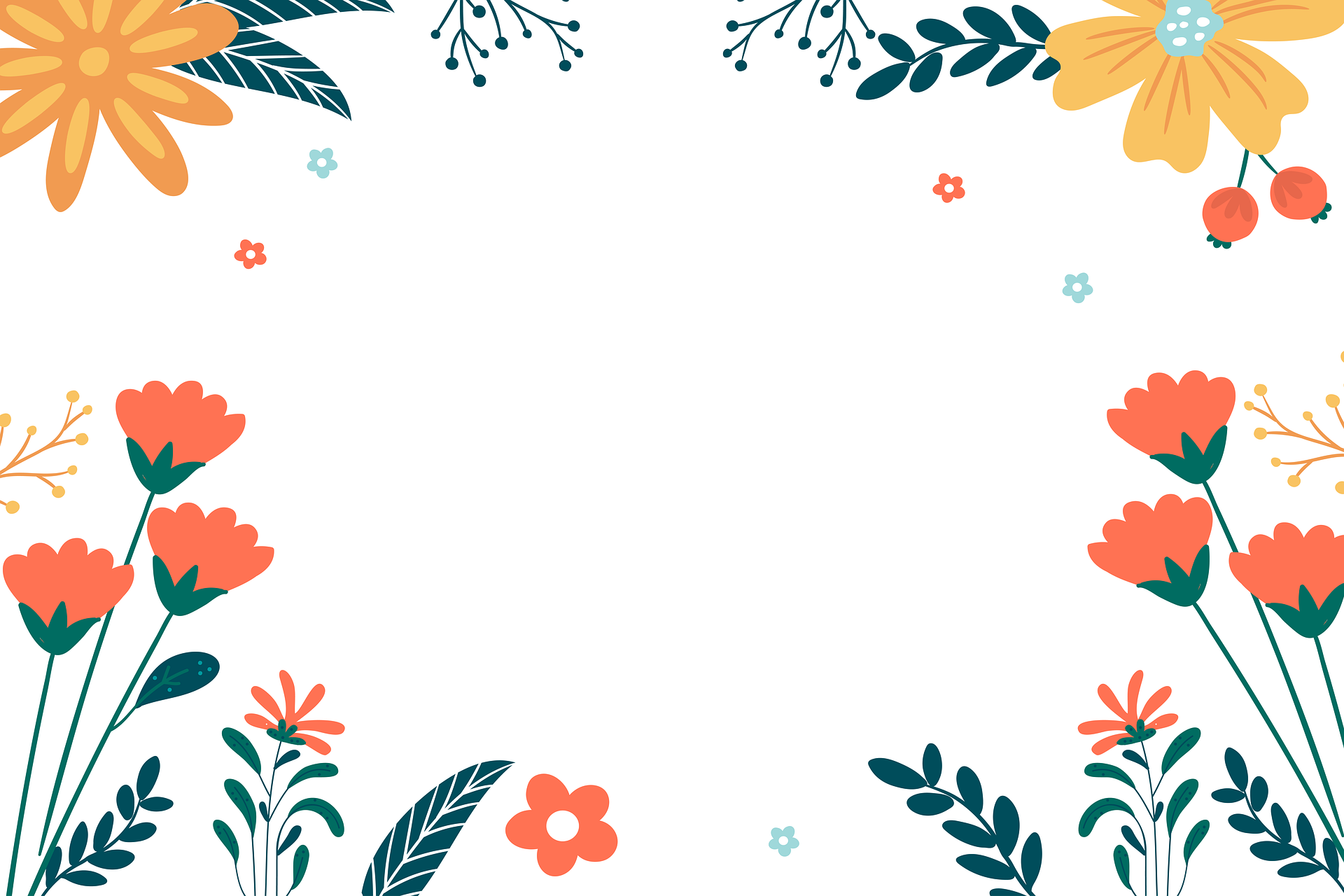 壹
选题背景与意义
The important thing in life is to have a great aim, and the determination to attain it.
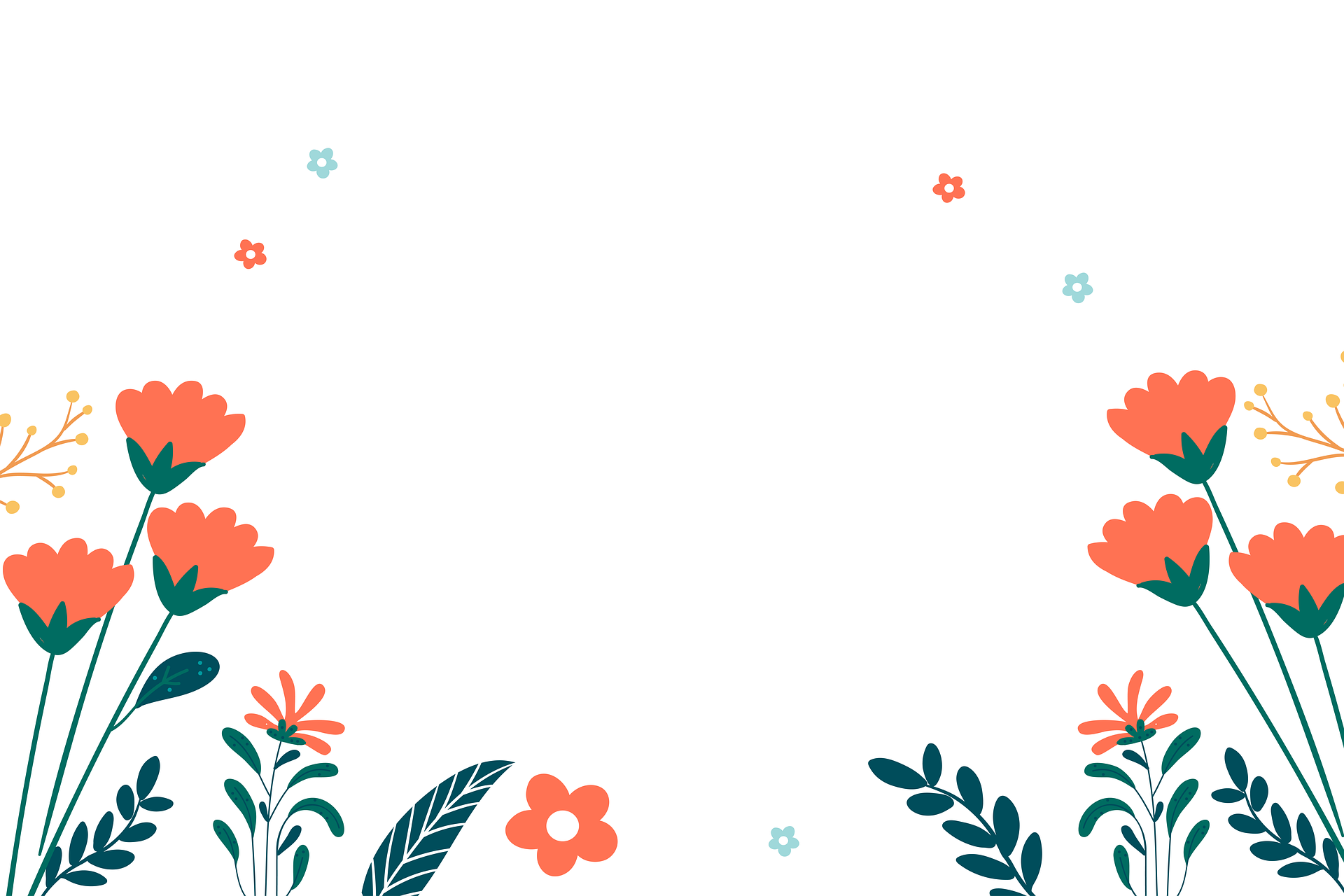 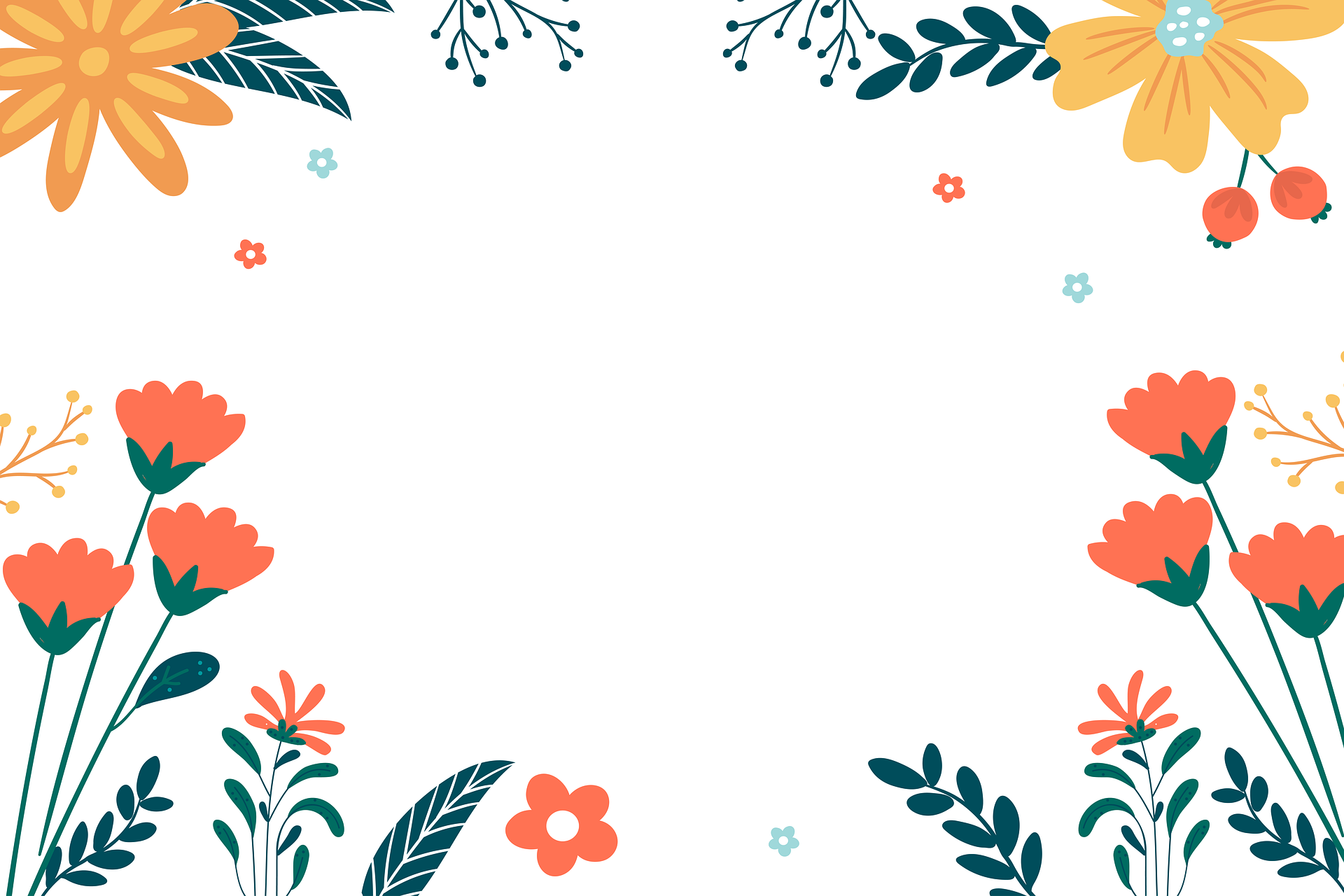 选题背景与意义
添 加 标 题
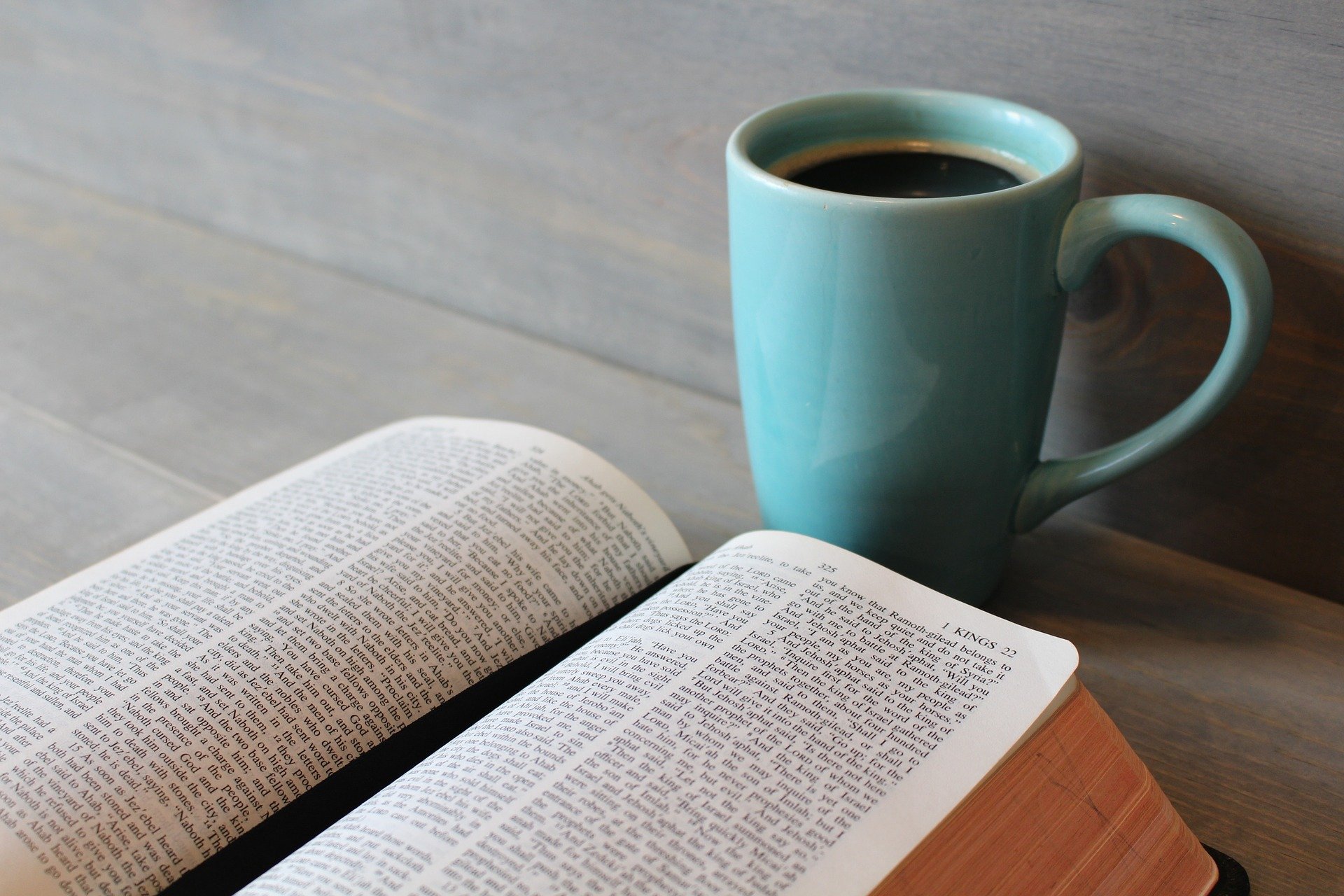 您的内容打在这里，或者通过复制您的文本后，在此框中选择粘贴，并选择只保留文字。您的内容打在这里或者通过复制您的文本后，在此框中选择粘贴并选择只保留文字。
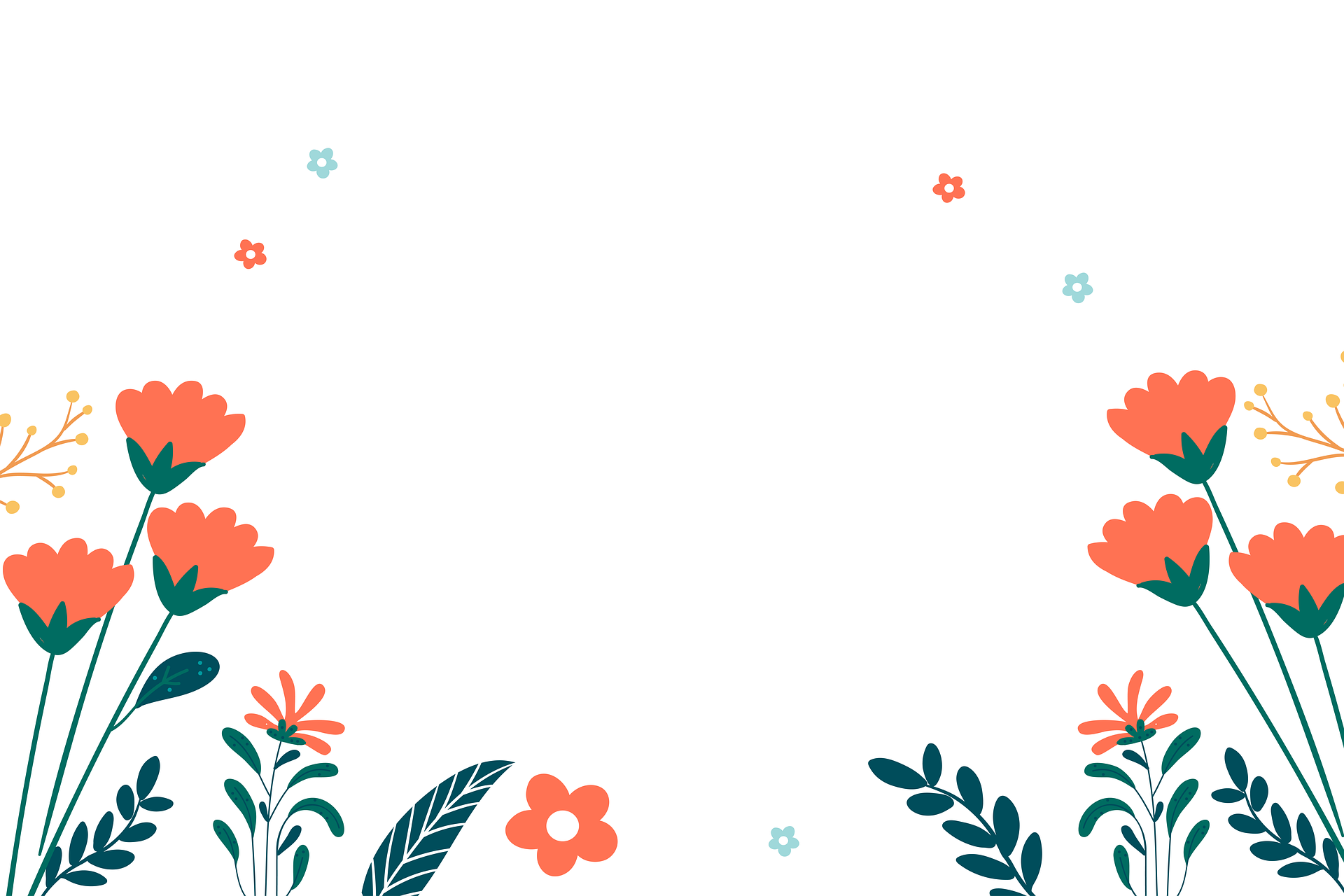 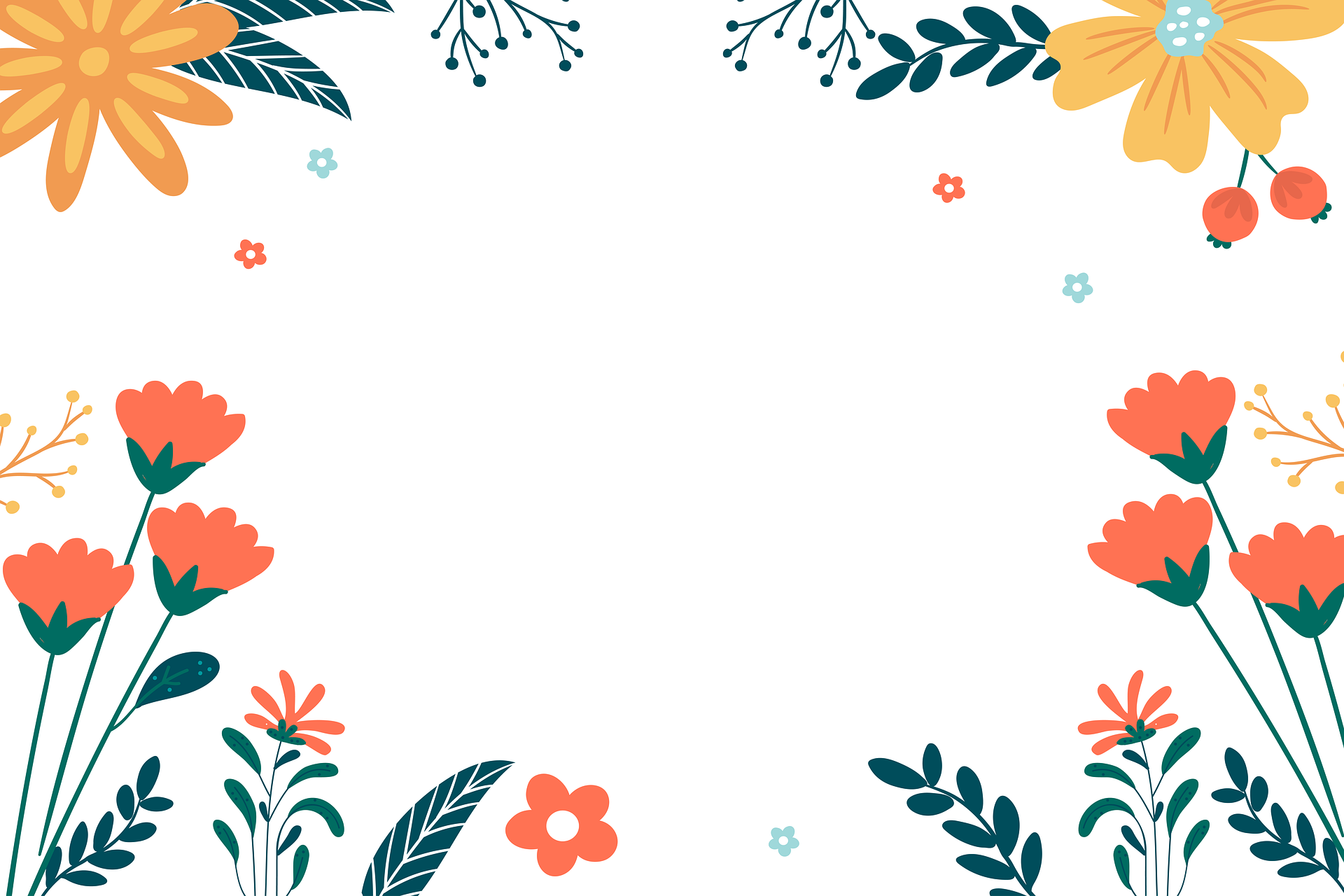 添 加 标 题
添 加 标 题
添 加 标 题
添 加 标 题
您的内容打在这里，或者通过复制您的文本后，在此框中选择粘贴，并选择只保留文字。
您的内容打在这里，或者通过复制您的文本后，在此框中选择粘贴，并选择只保留文字。
您的内容打在这里，或者通过复制您的文本后，在此框中选择粘贴，并选择只保留文字。
您的内容打在这里，或者通过复制您的文本后，在此框中选择粘贴，并选择只保留文字。
选题背景与意义
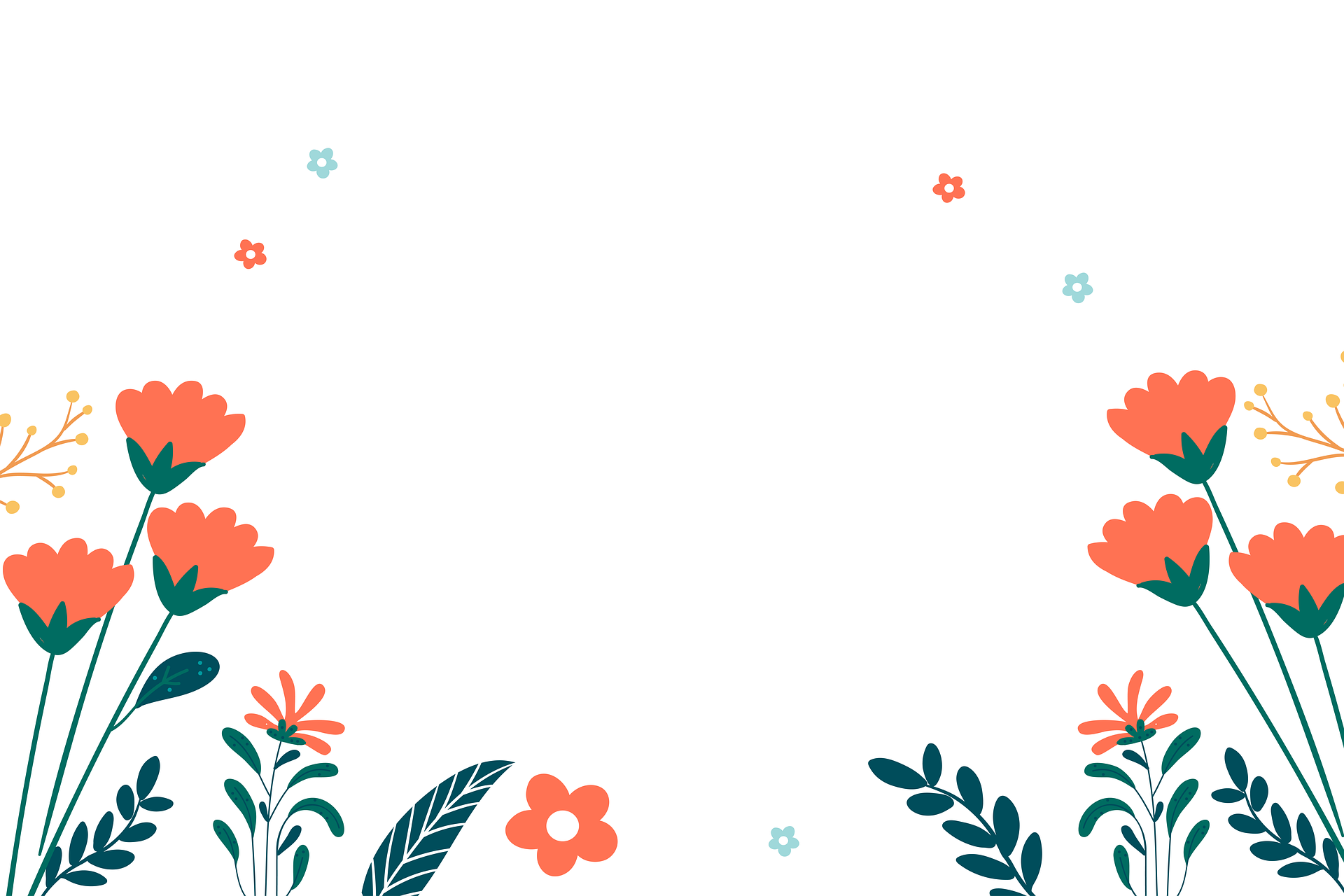 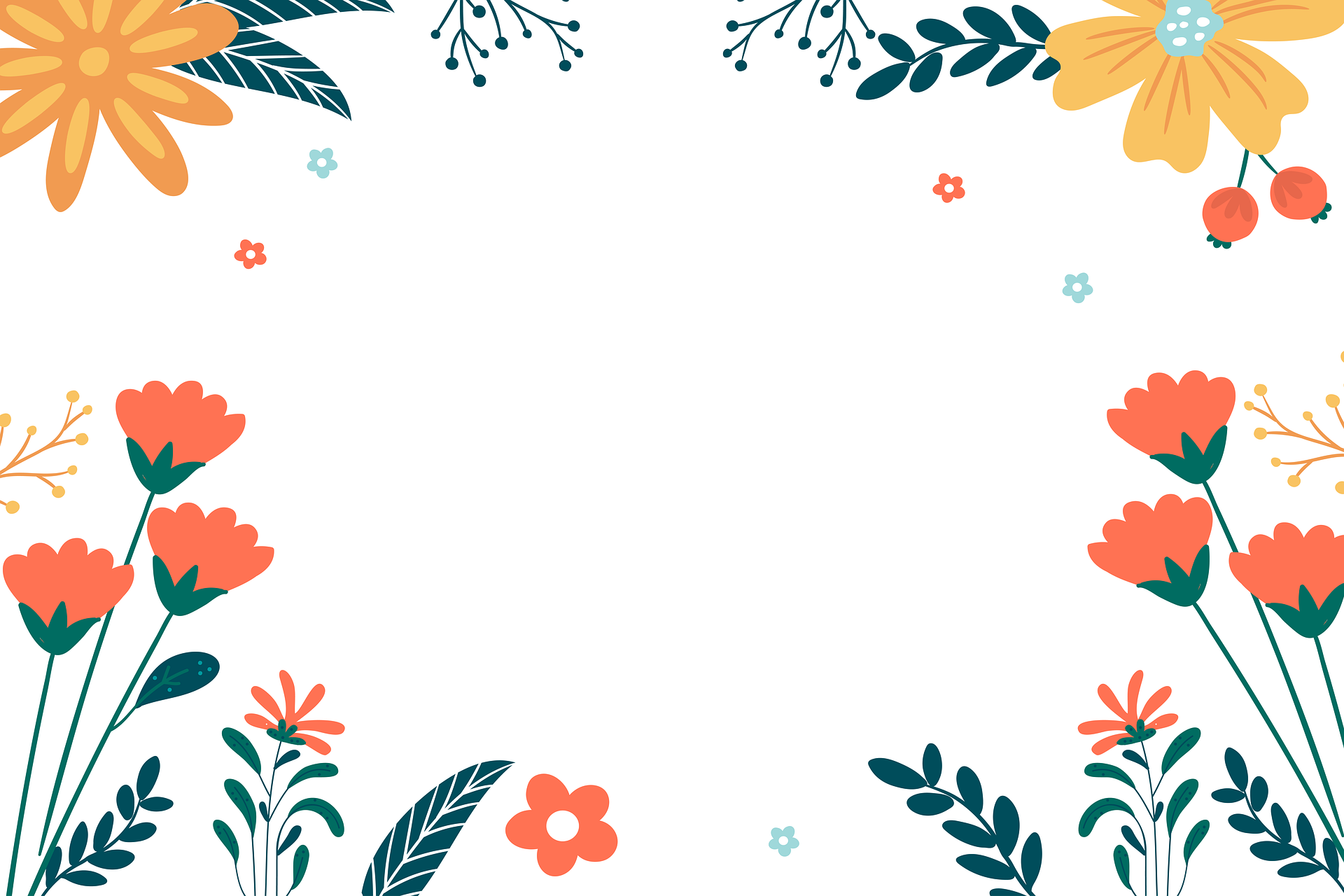 贰
研究方法与思路
The important thing in life is to have a great aim, and the determination to attain it.
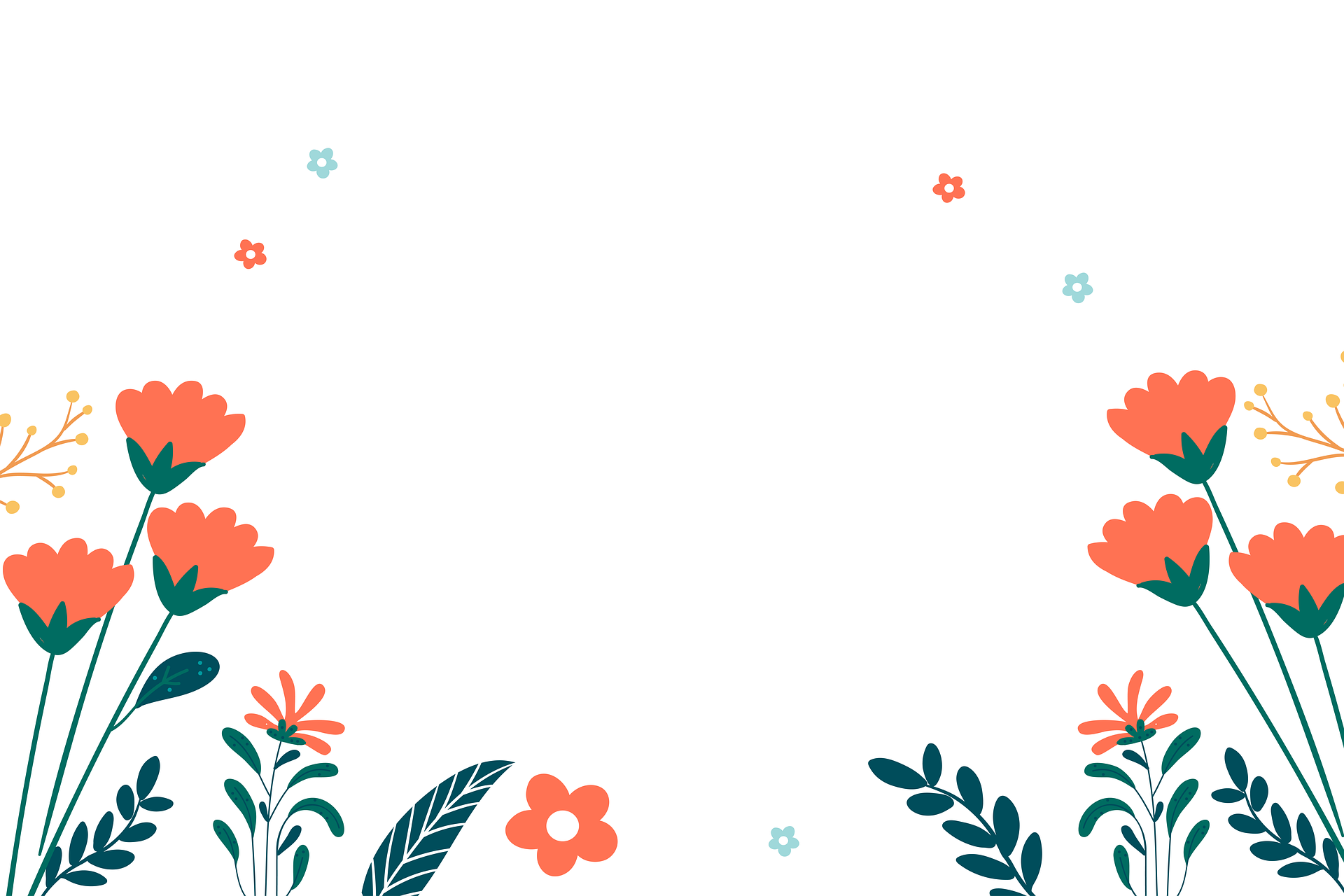 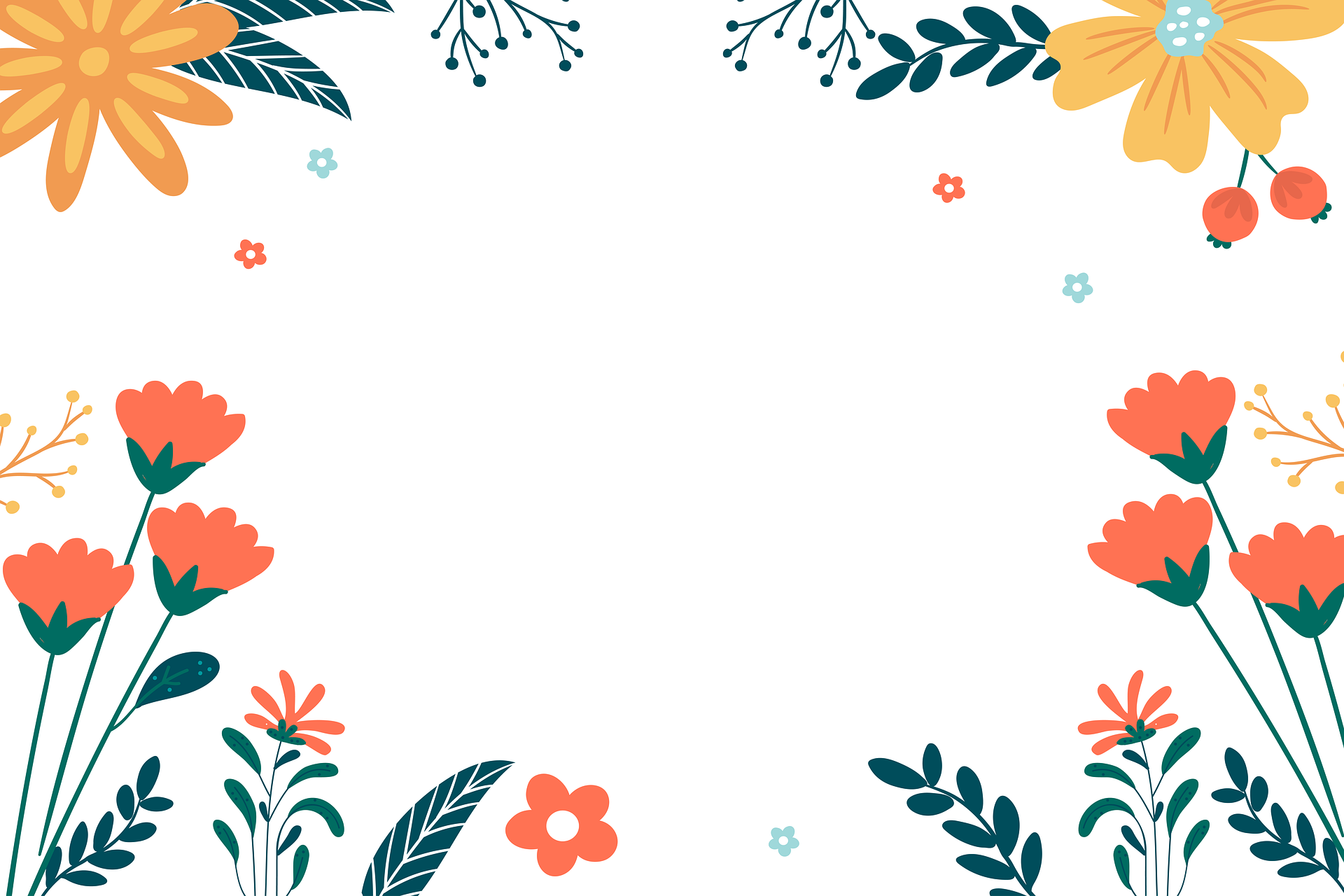 您的内容打在这里，或者通过复制您的文本后，在此框中选择粘贴，并选择只保留文字。
您的内容打在这里，或者通过复制您的文本后，在此框中选择粘贴，并选择只保留文字。
您的内容打在这里，或者通过复制您的文本后，在此框中选择粘贴，并选择只保留文字。
研究方法与思路
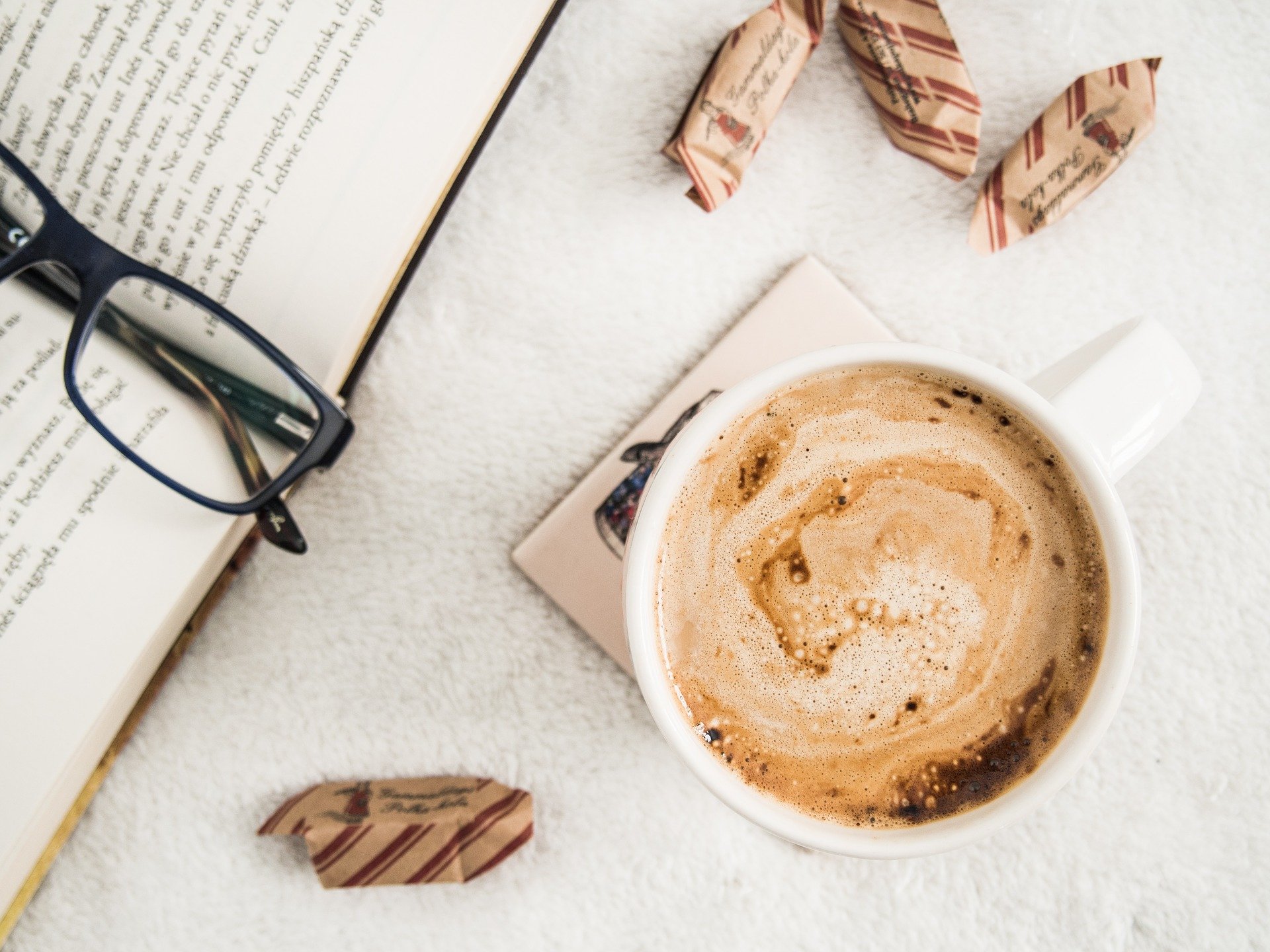 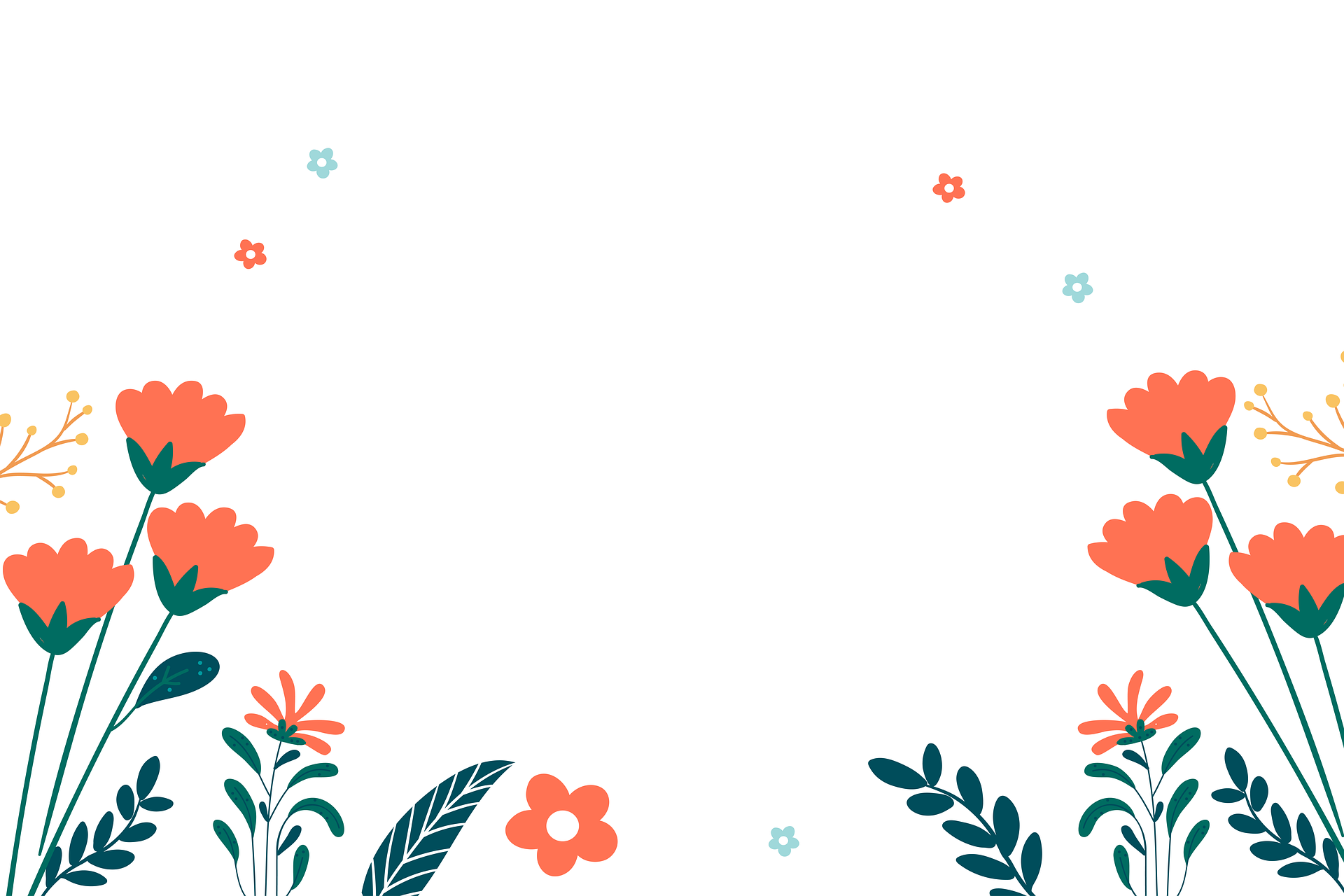 输 入 关 键 词
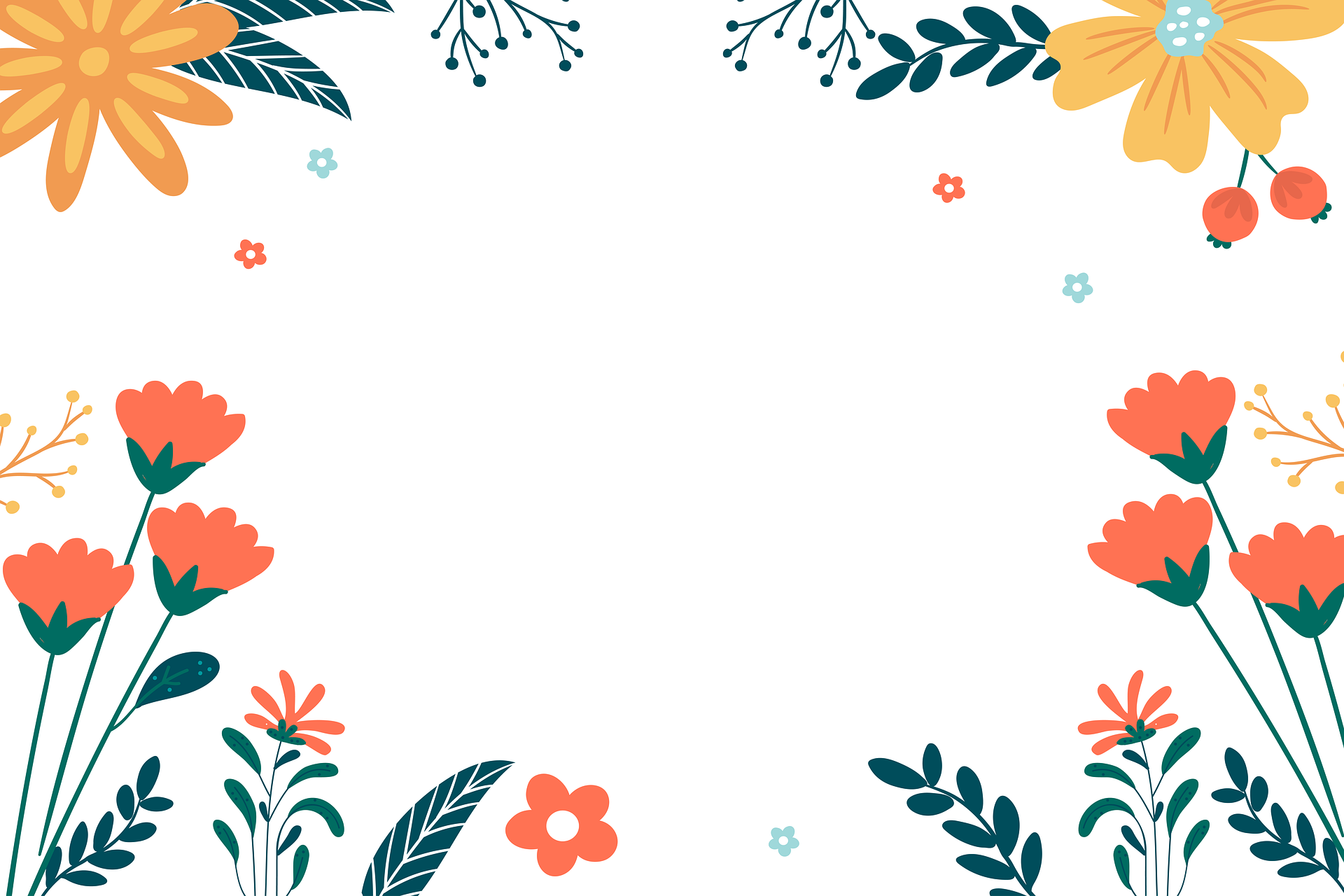 您的内容打在这里，或者通过复制您的文本后，在此框中选择粘贴，并选择只保留文字。
您的内容打在这里，或者通过复制您的文本后，在此框中选择粘贴，并选择只保留文字。
您的内容打在这里，或者通过复制您的文本后，在此框中选择粘贴，并选择只保留文字。
您的内容打在这里，或者通过复制您的文本后，在此框中选择粘贴，并选择只保留文字。
研究方法与思路
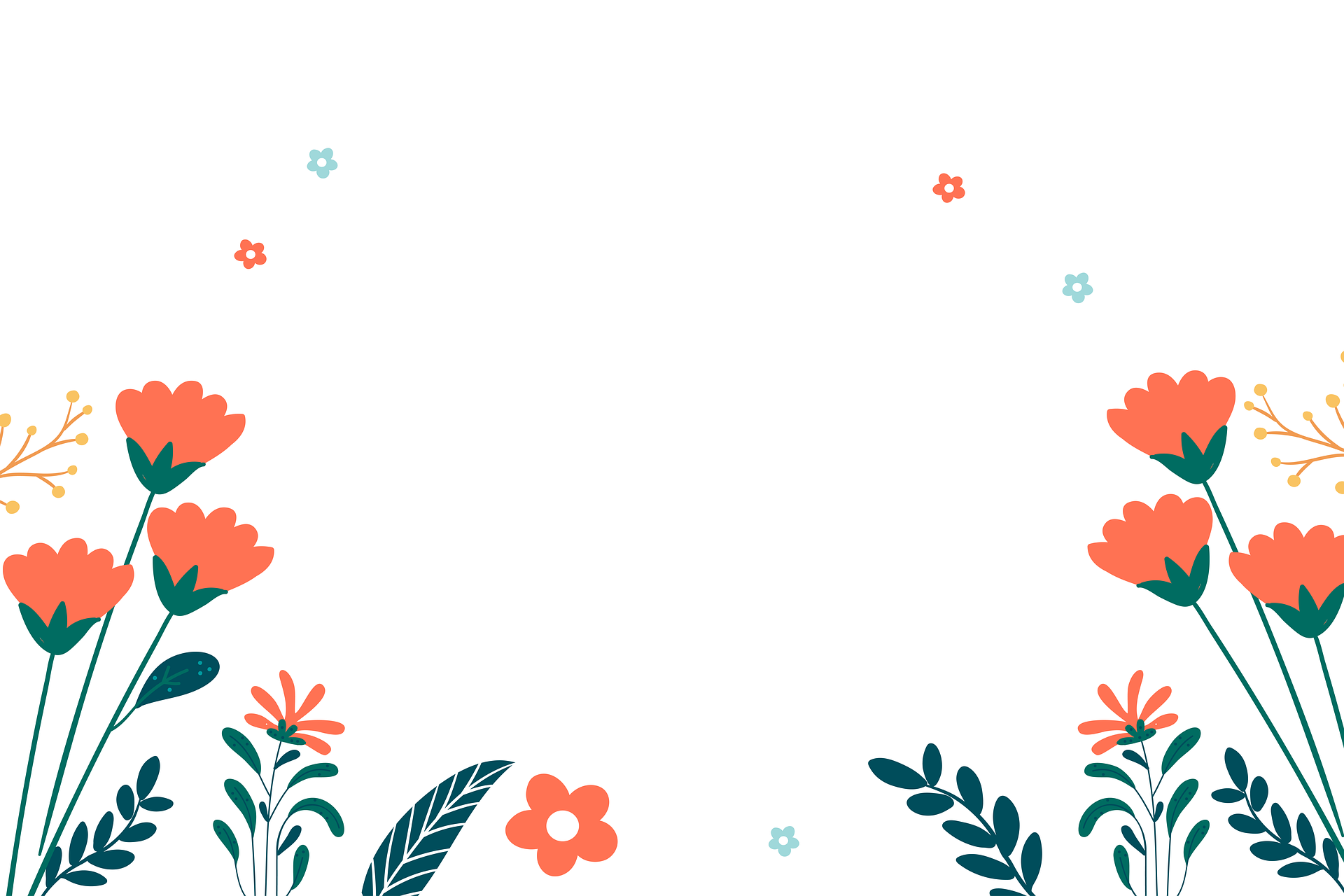 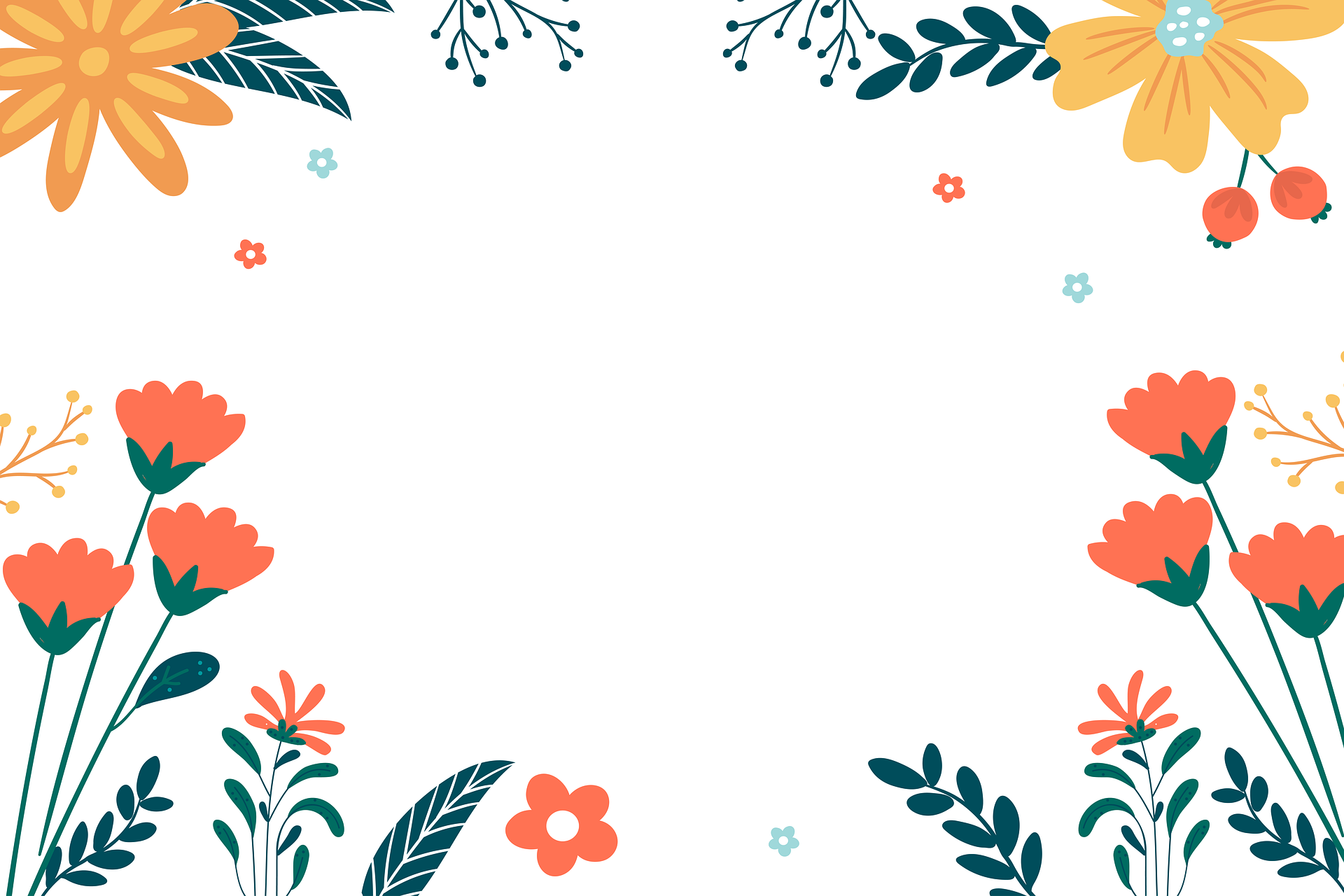 叁
关键技术与实验难点
The important thing in life is to have a great aim, and the determination to attain it.
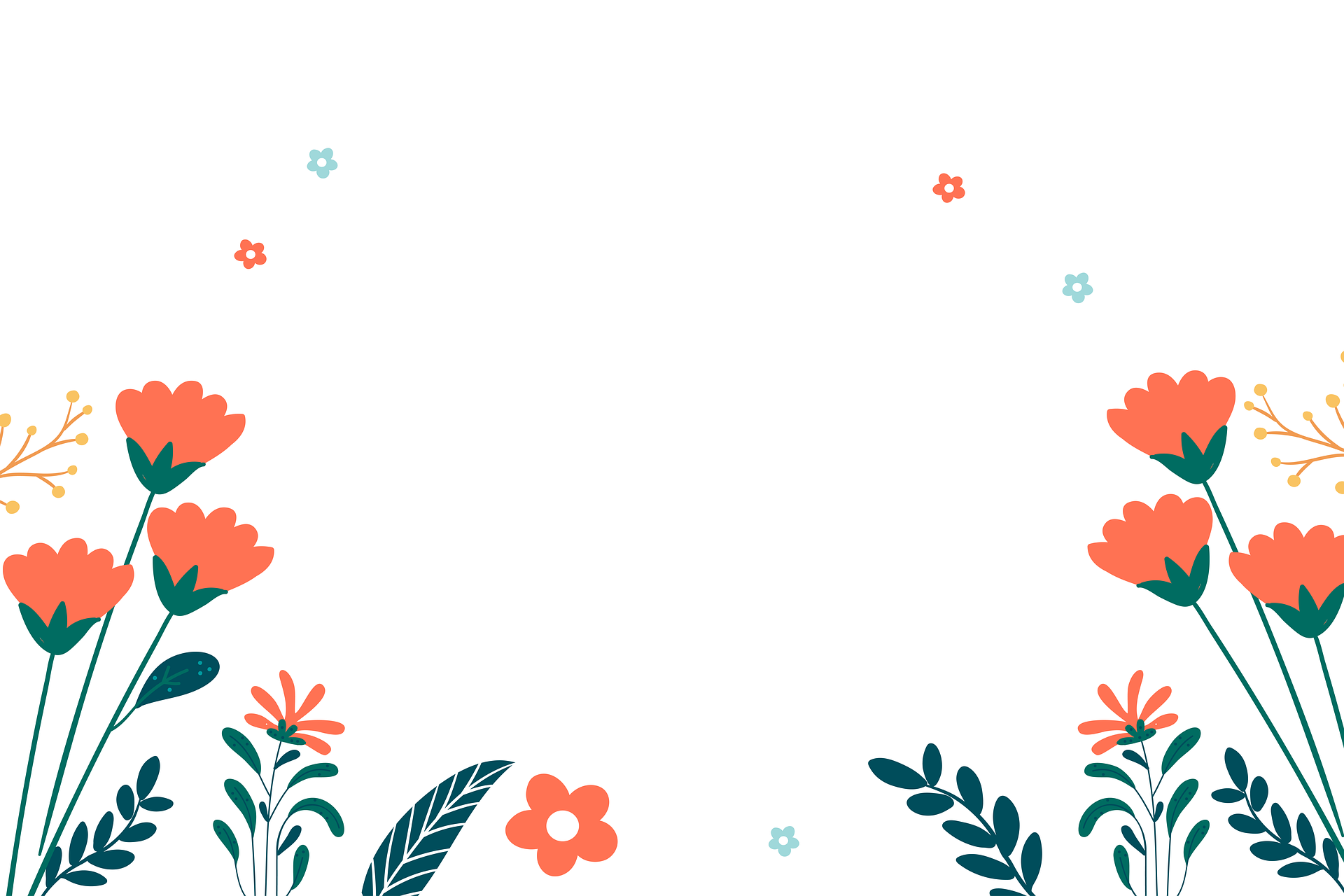 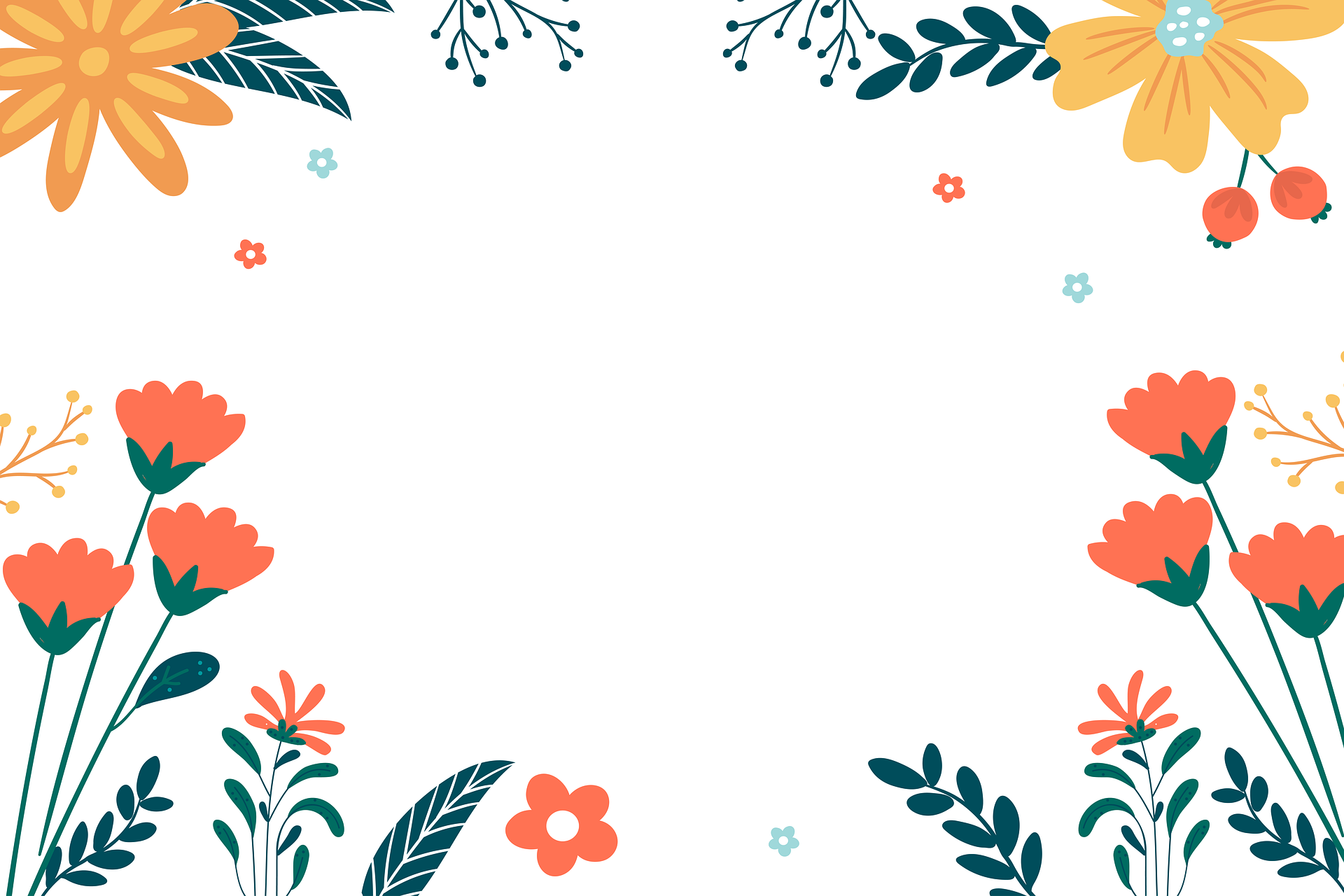 您的内容打在这里，或者通过复制您的文本后，在此框中选择粘贴，并选择只保留文字。
您的内容打在这里，或者通过复制您的文本后，在此框中选择粘贴，并选择只保留文字。
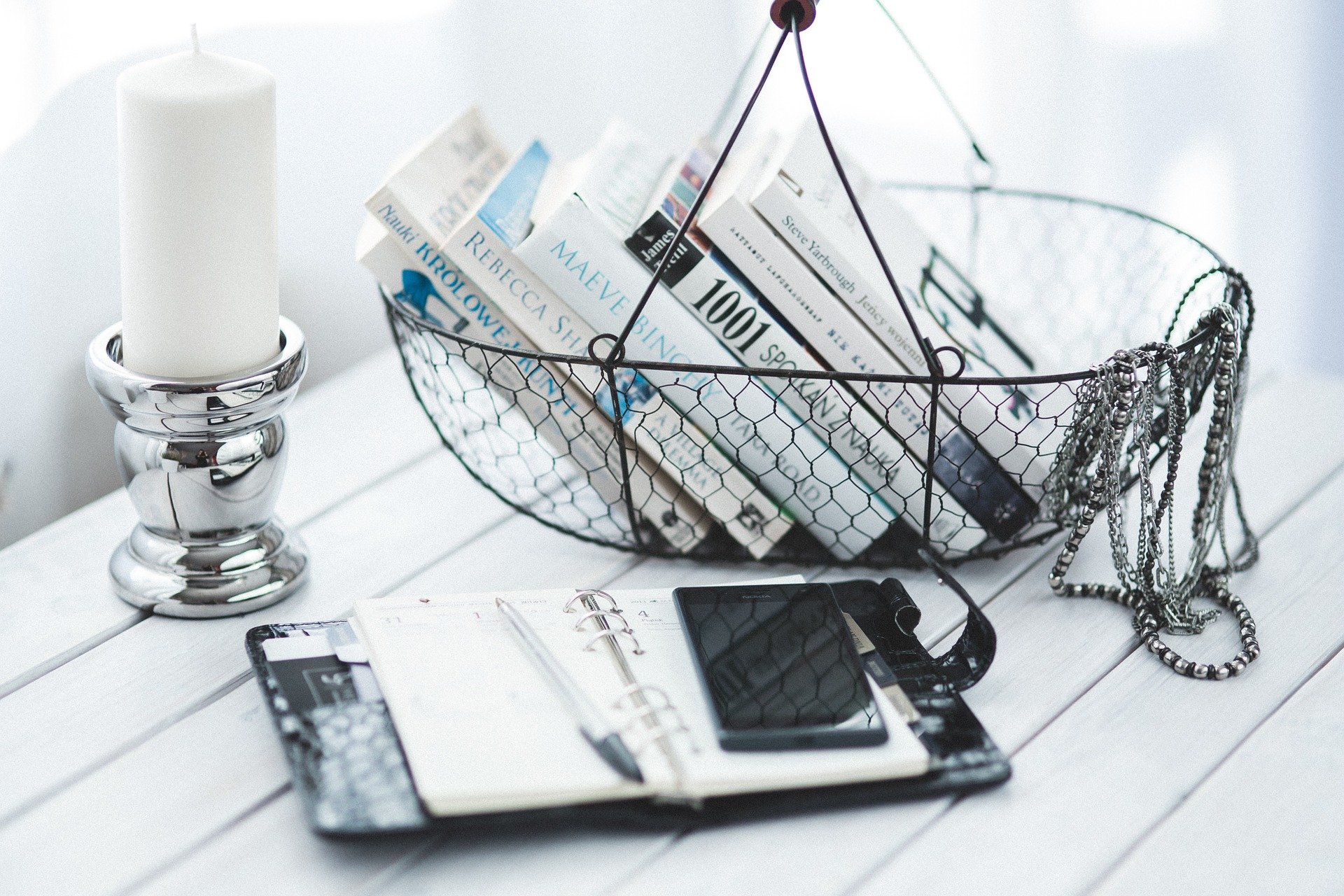 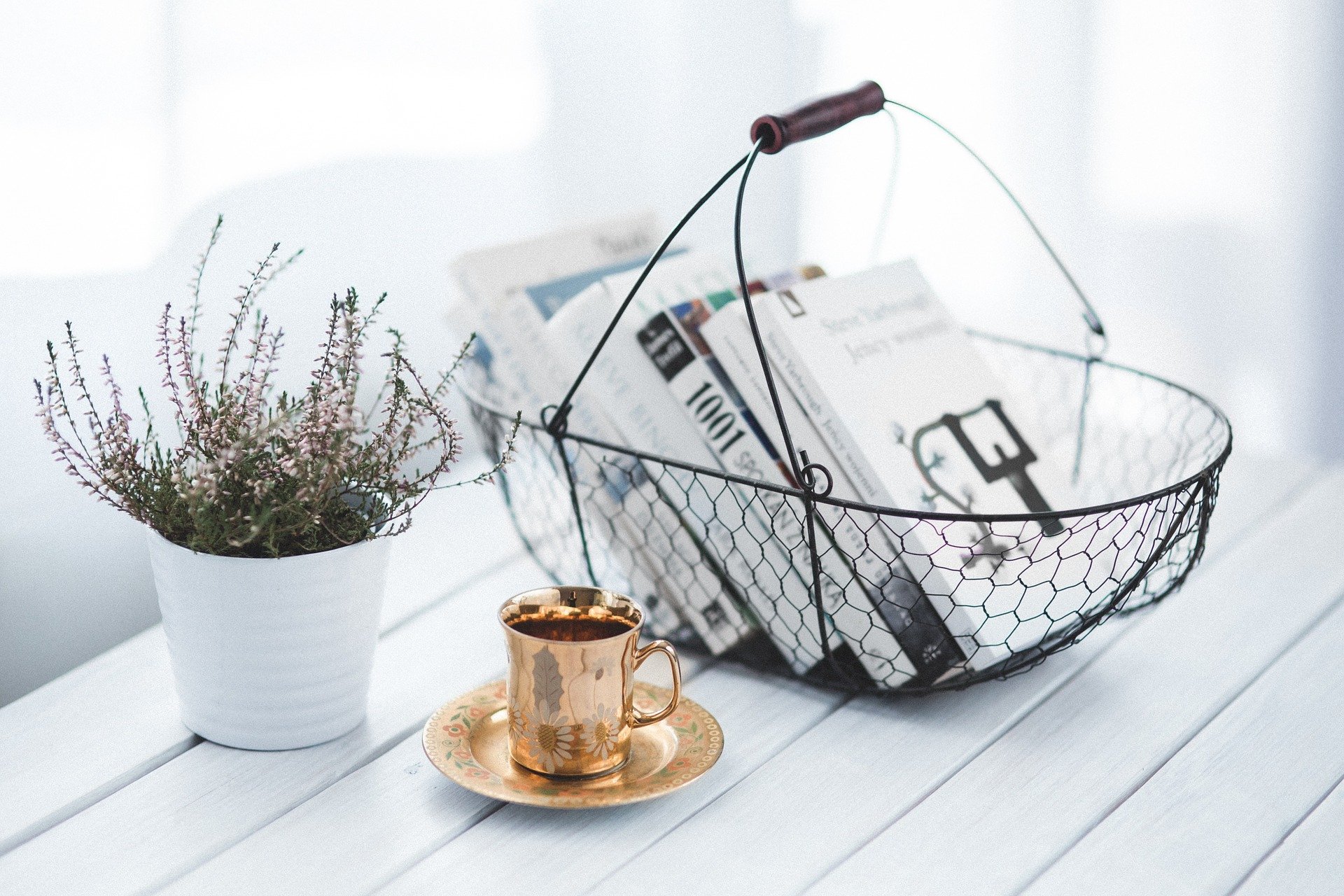 添 加 标 题
您的内容打在这里，或者通过复制您的文本后，在此框中选择粘贴，并选择只保留文字。您的内容打在这里或者通过复制您的文本后，在此框中选择粘贴并选择只保留文字。您的内容打在这里，或者通过复制您的文本后，在此框中选择粘贴，并选择只保留文字。
关键技术与实验难点
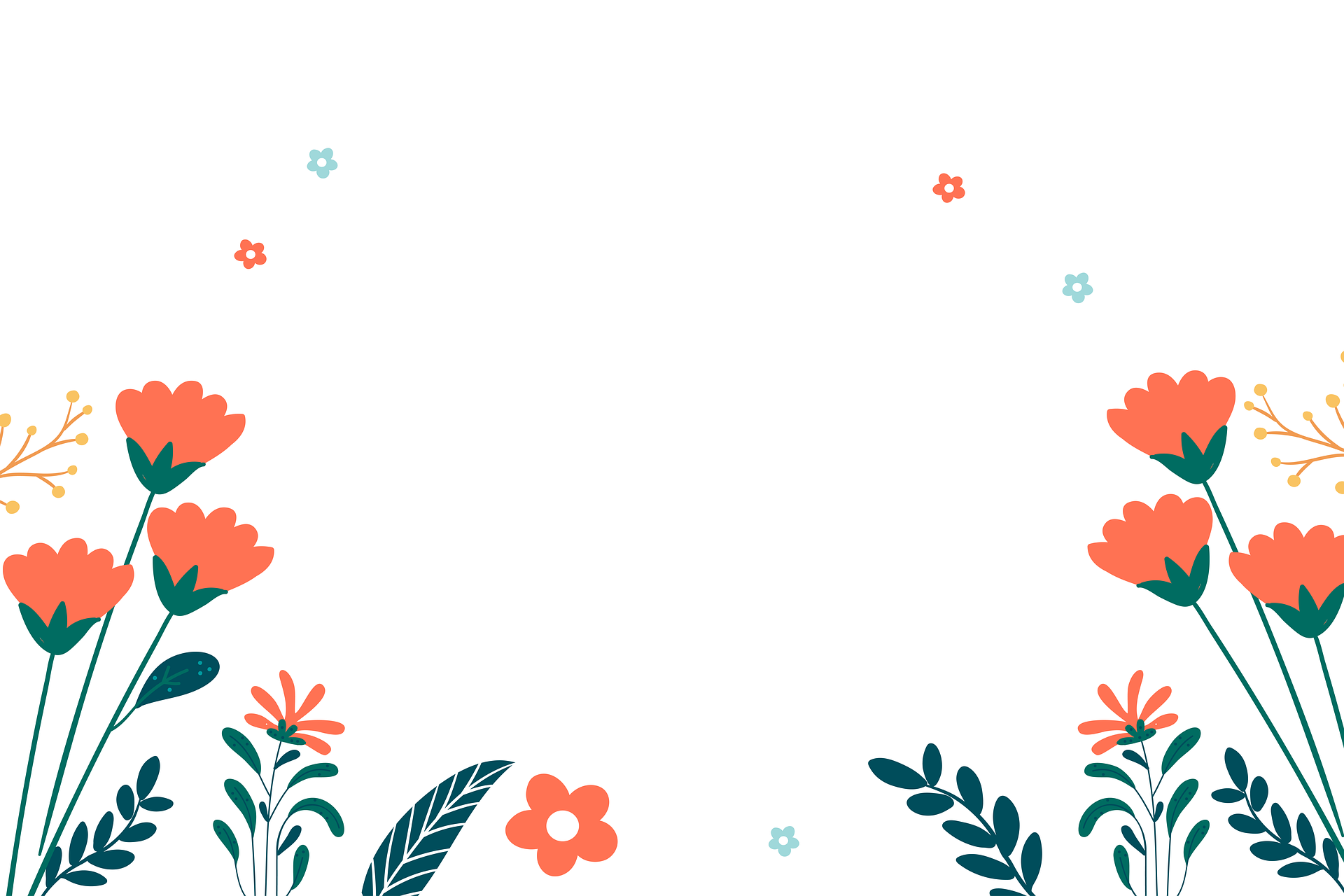 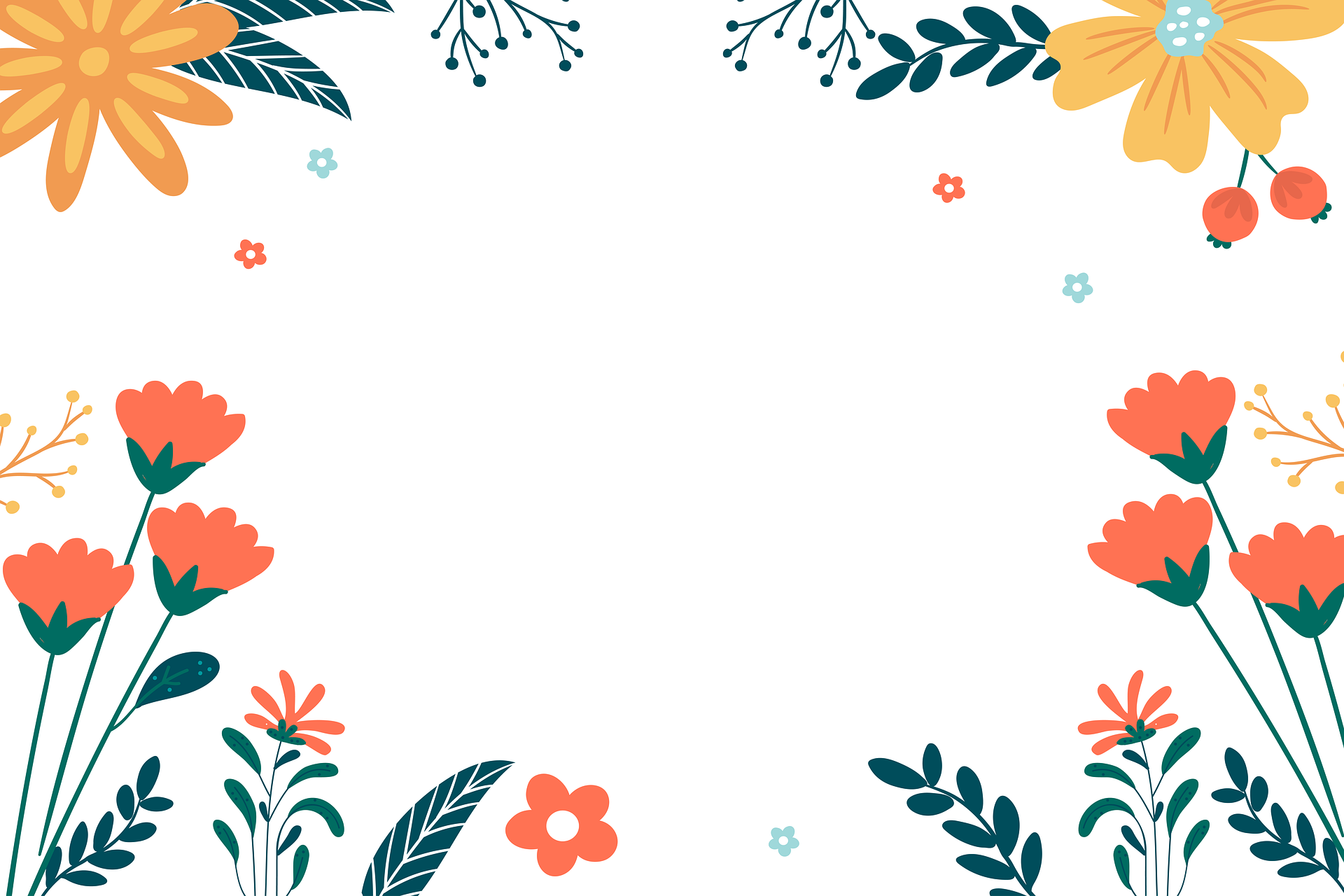 添 加 标 题
添 加 标 题
添 加 标 题
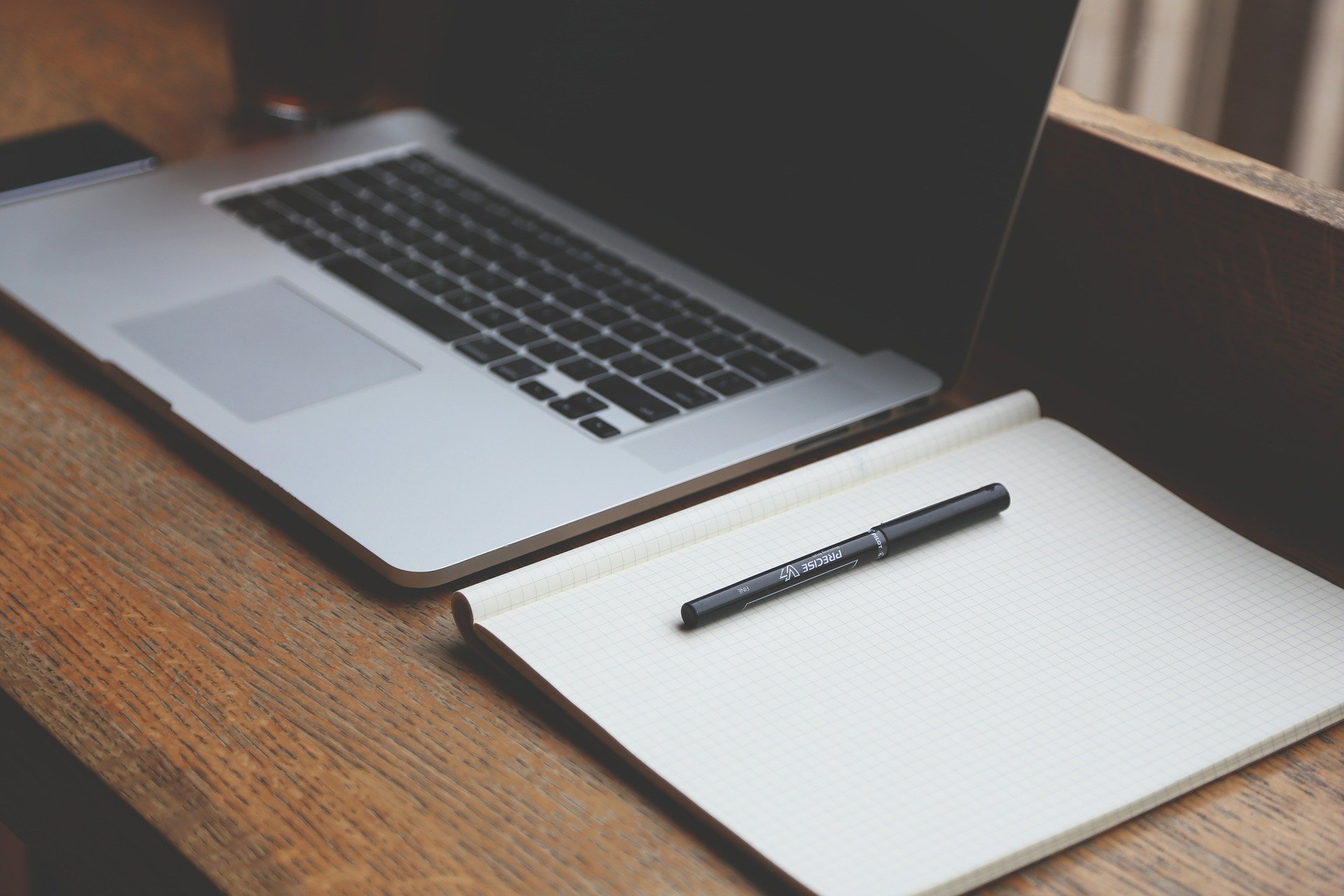 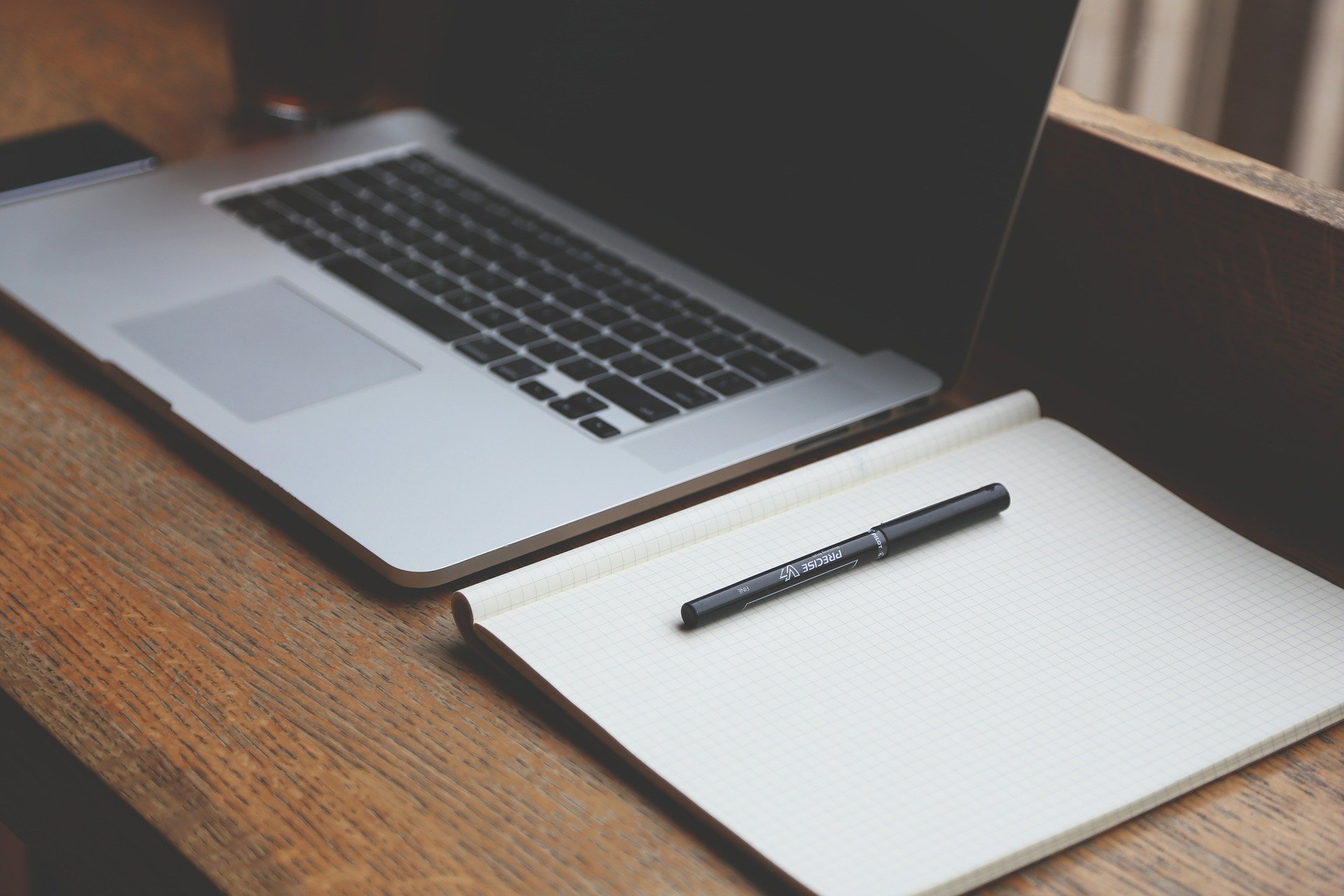 您的内容打在这里，或者通过复制您的文本后，在此框中选择粘贴，并选择只保留文字。
您的内容打在这里，或者通过复制您的文本后，在此框中选择粘贴，并选择只保留文字。
您的内容打在这里，或者通过复制您的文本后，在此框中选择粘贴，并选择只保留文字。
01
03
关键技术与实验难点
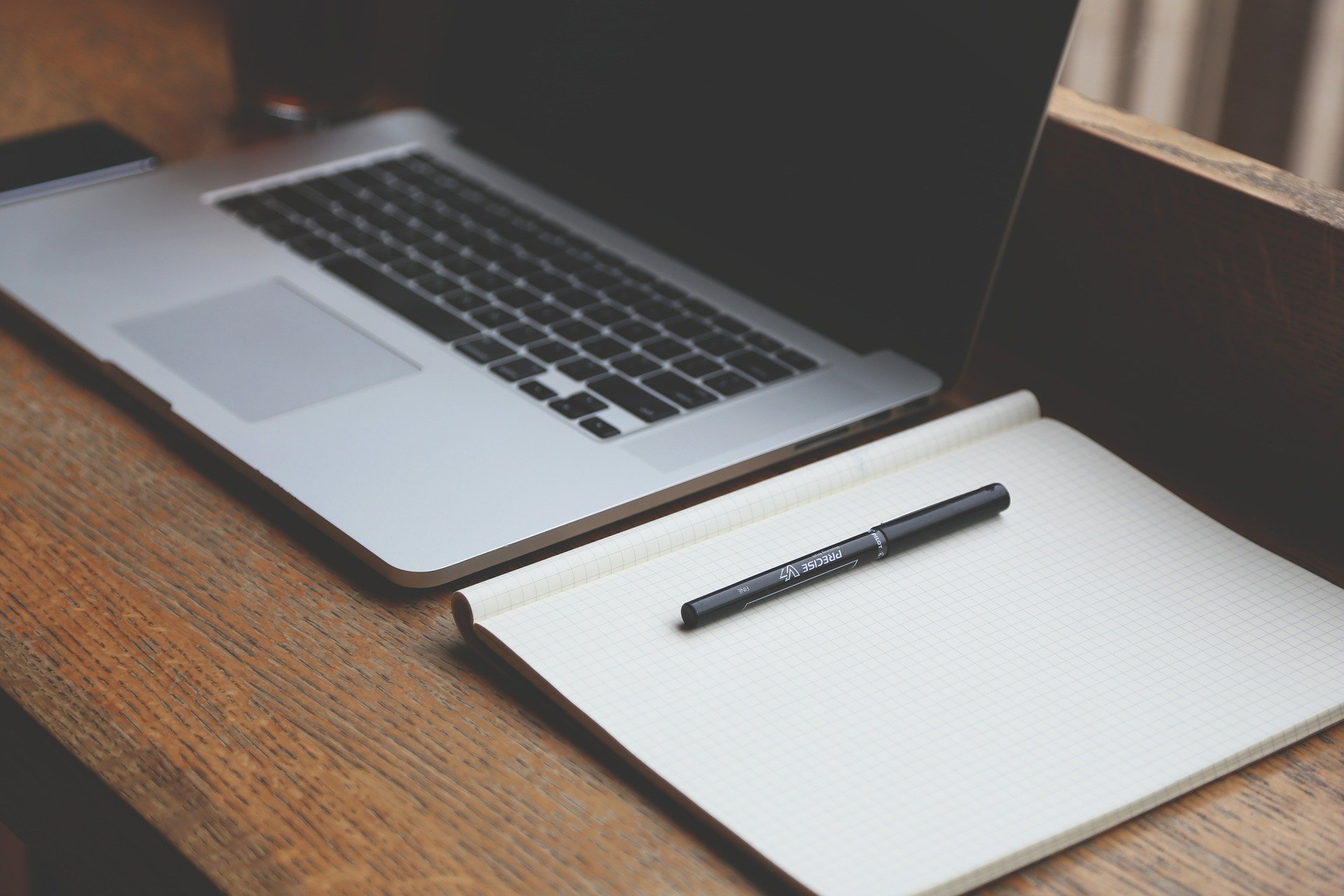 02
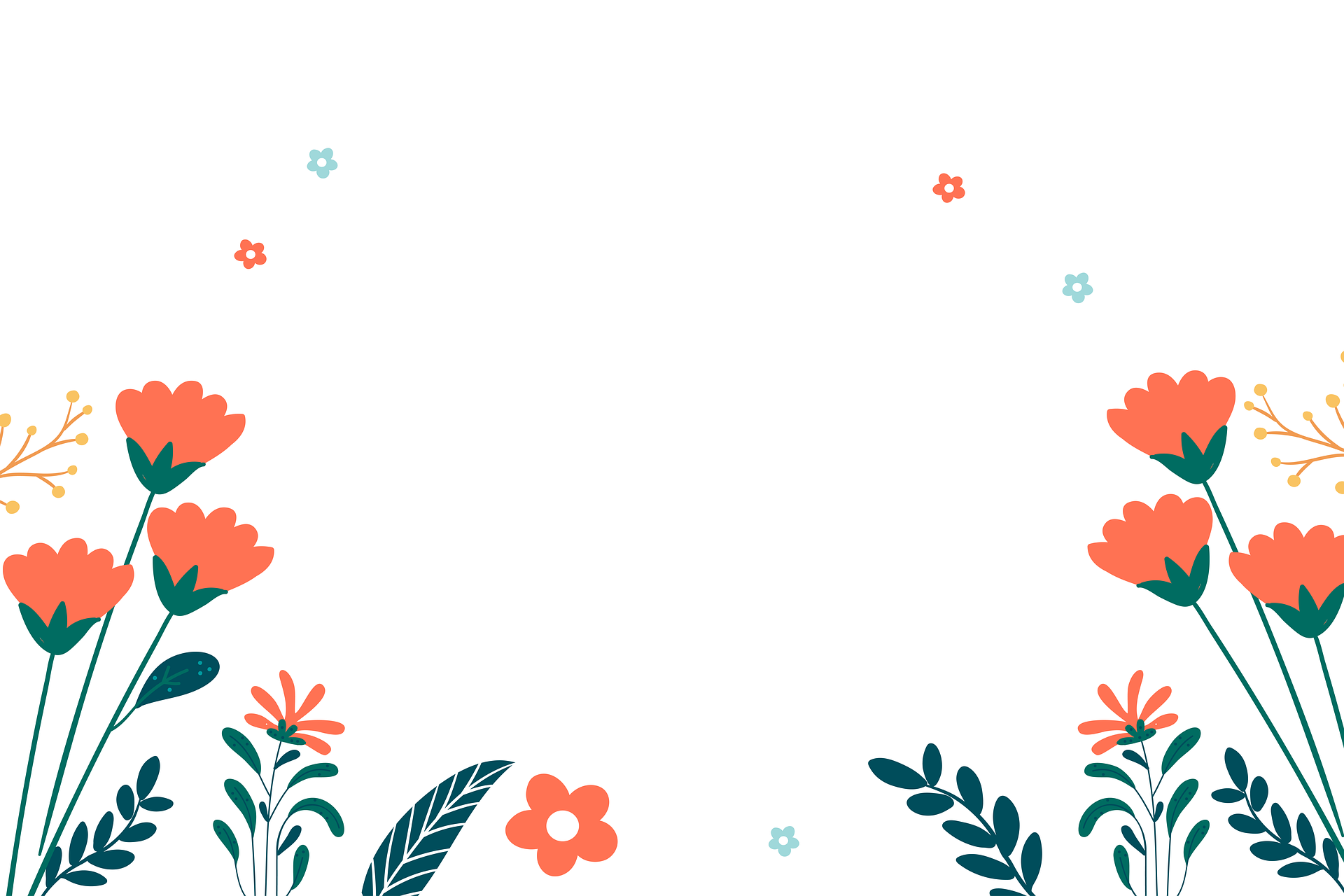 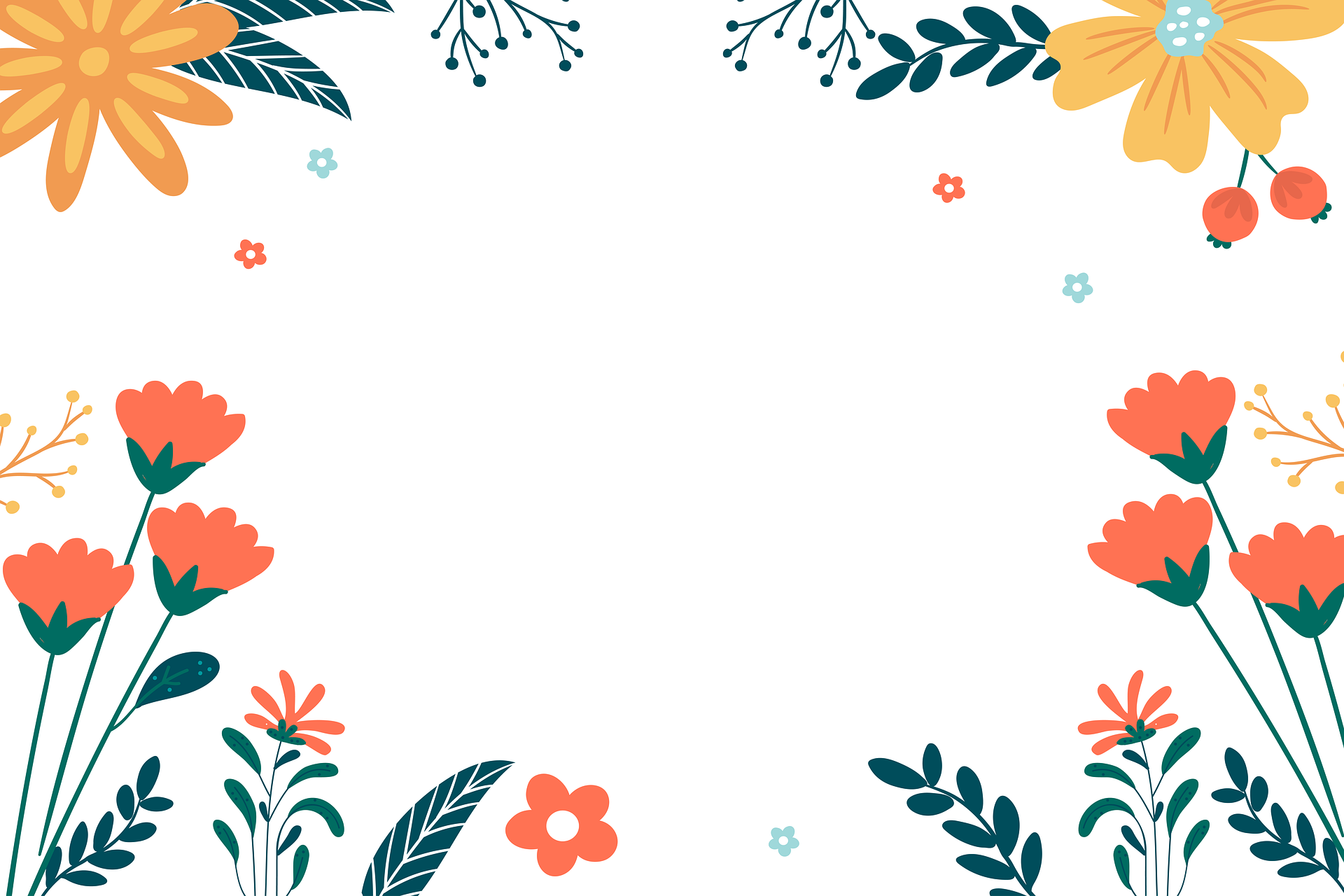 肆
研究成果与应用
The important thing in life is to have a great aim, and the determination to attain it.
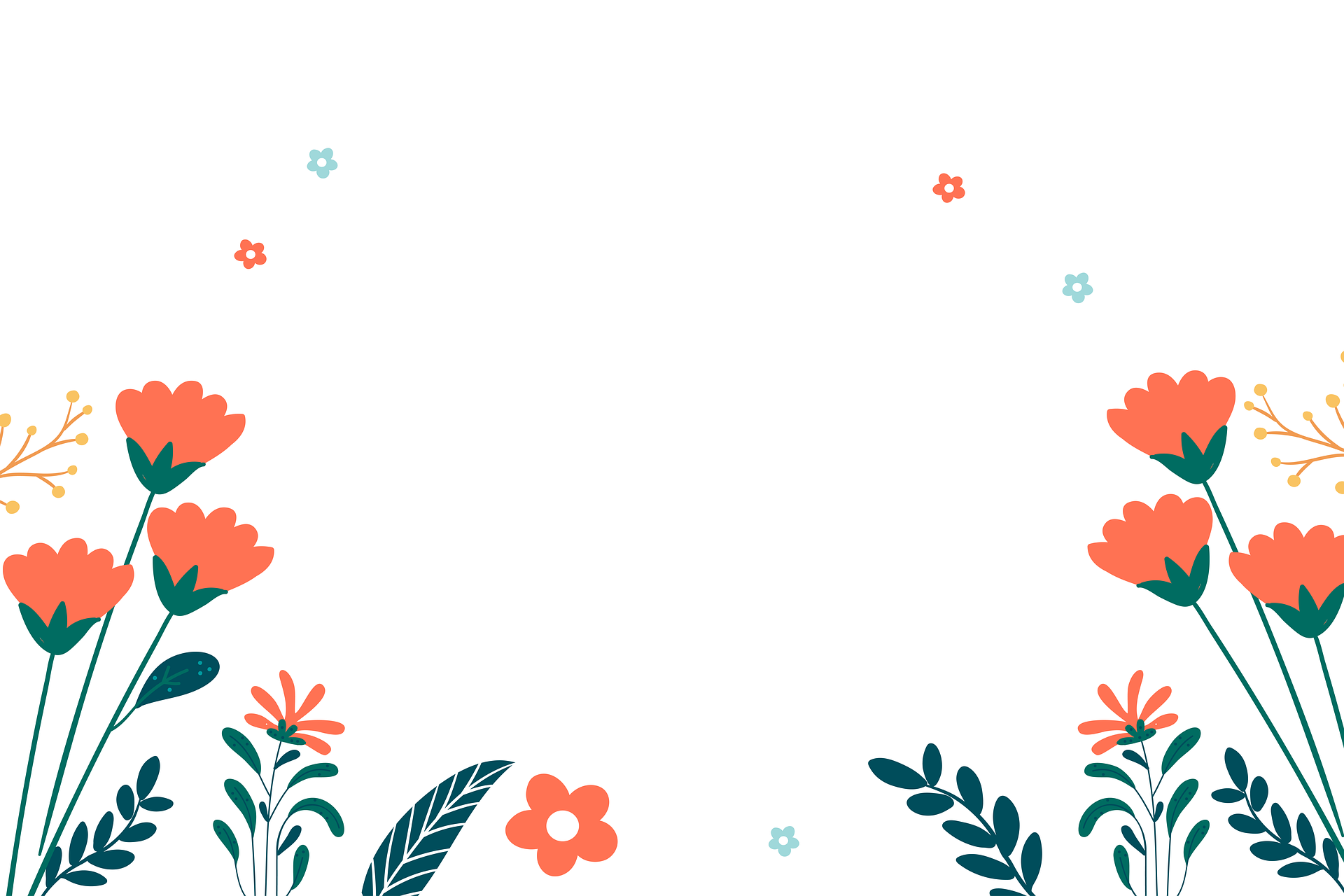 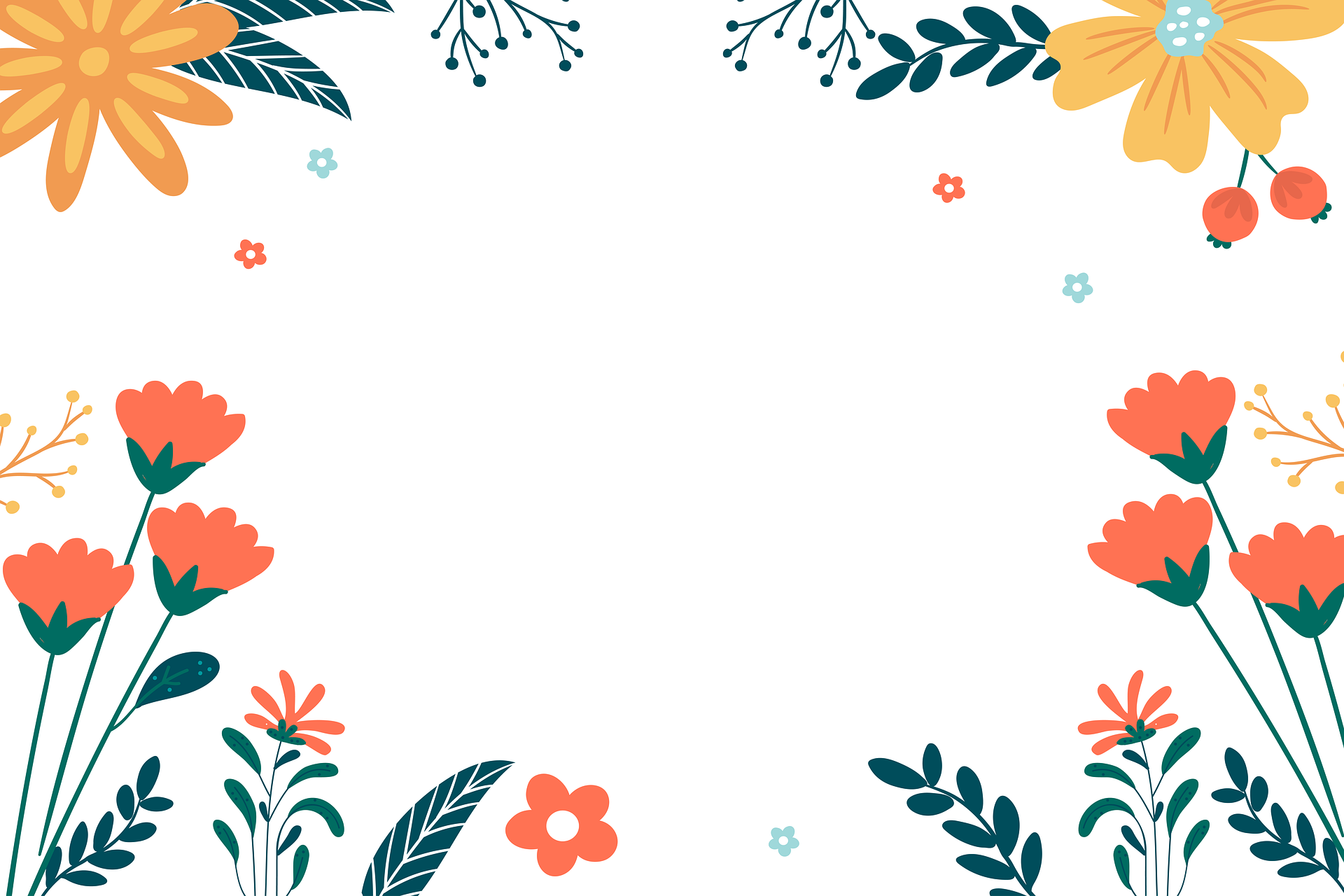 添 加 标 题
添 加 标 题
添 加 标 题
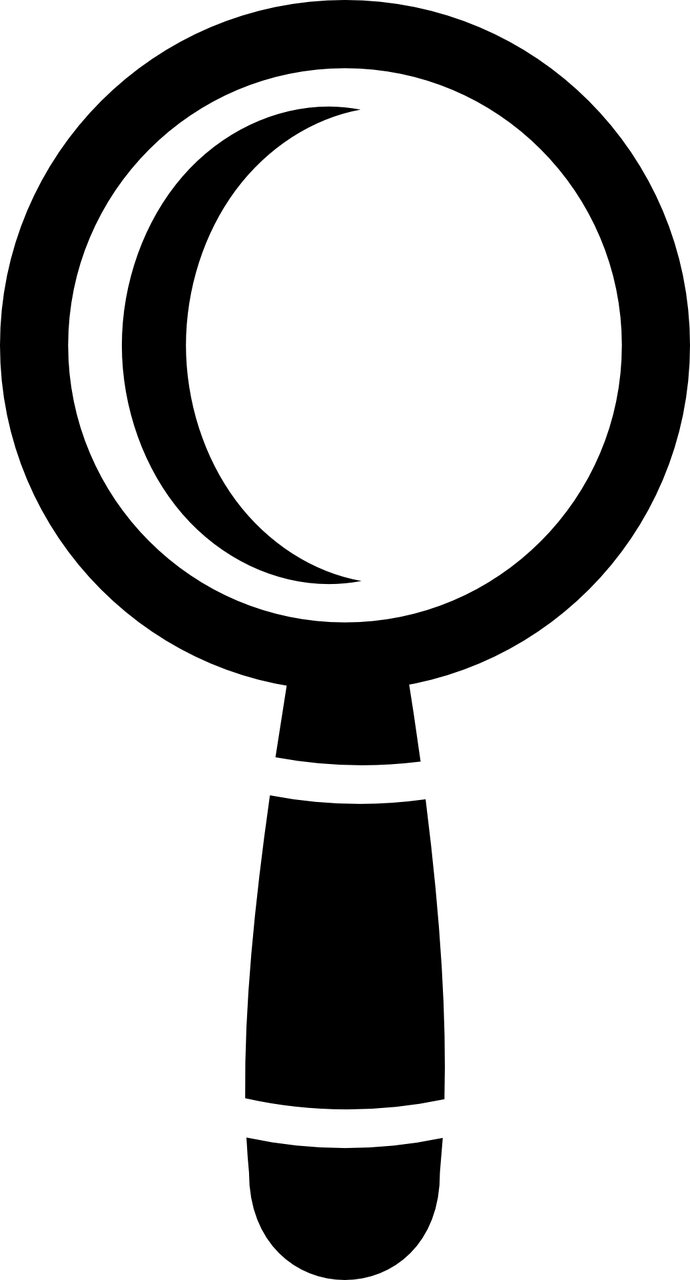 您的内容打在这里，或者通过复制您的文本后，在此框中选择粘贴，并选择只保留文字。
您的内容打在这里，或者通过复制您的文本后，在此框中选择粘贴，并选择只保留文字。
您的内容打在这里，或者通过复制您的文本后，在此框中选择粘贴，并选择只保留文字。
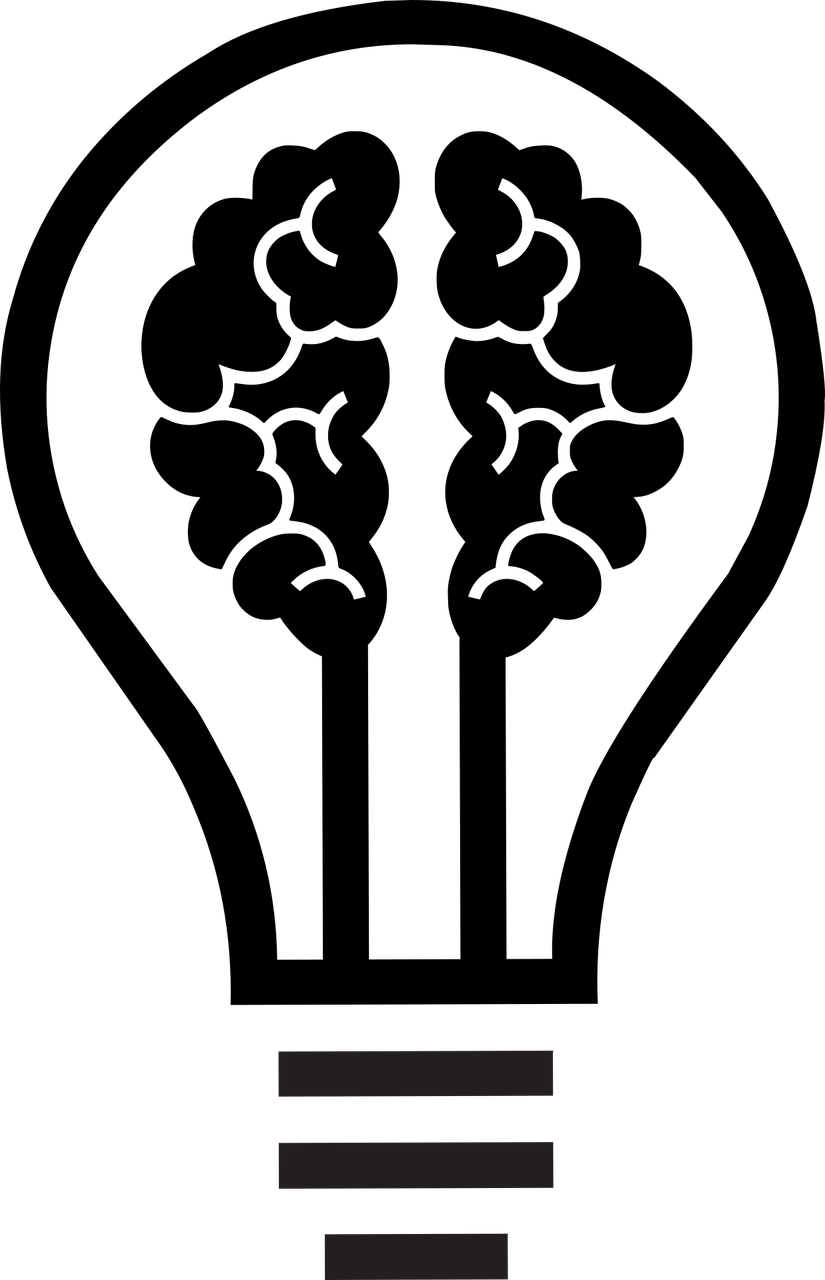 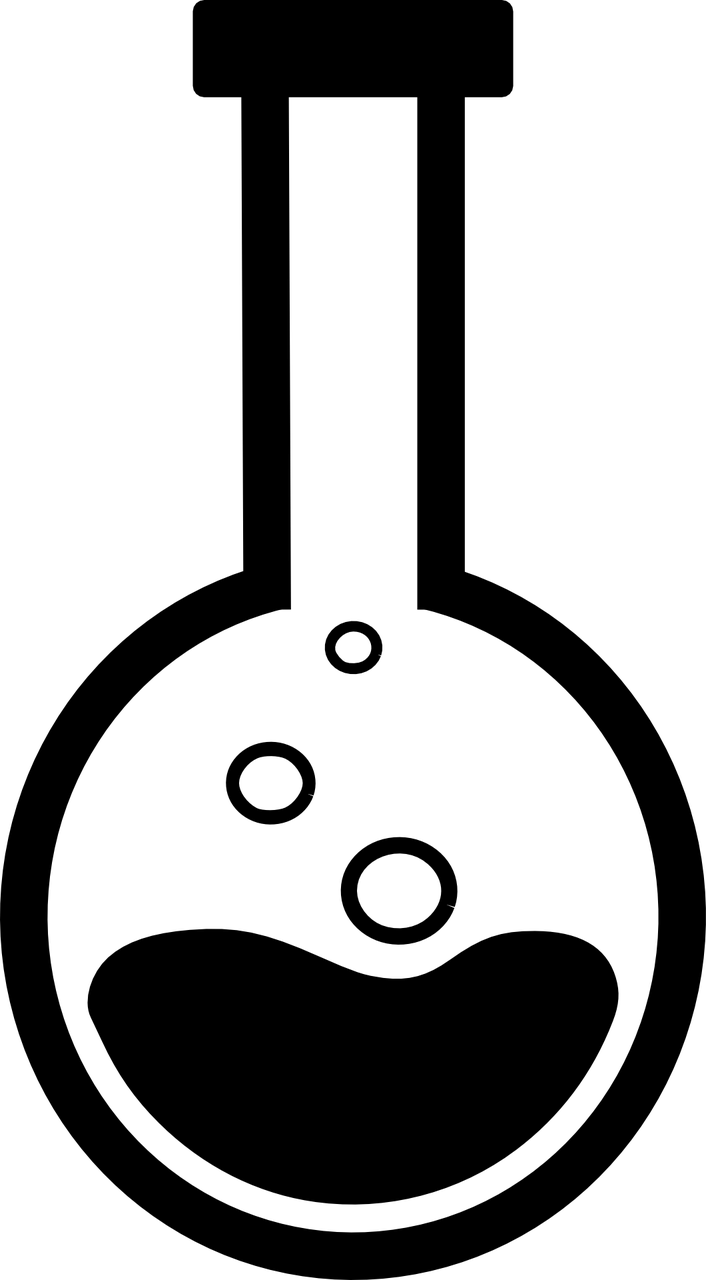 研究成果与应用
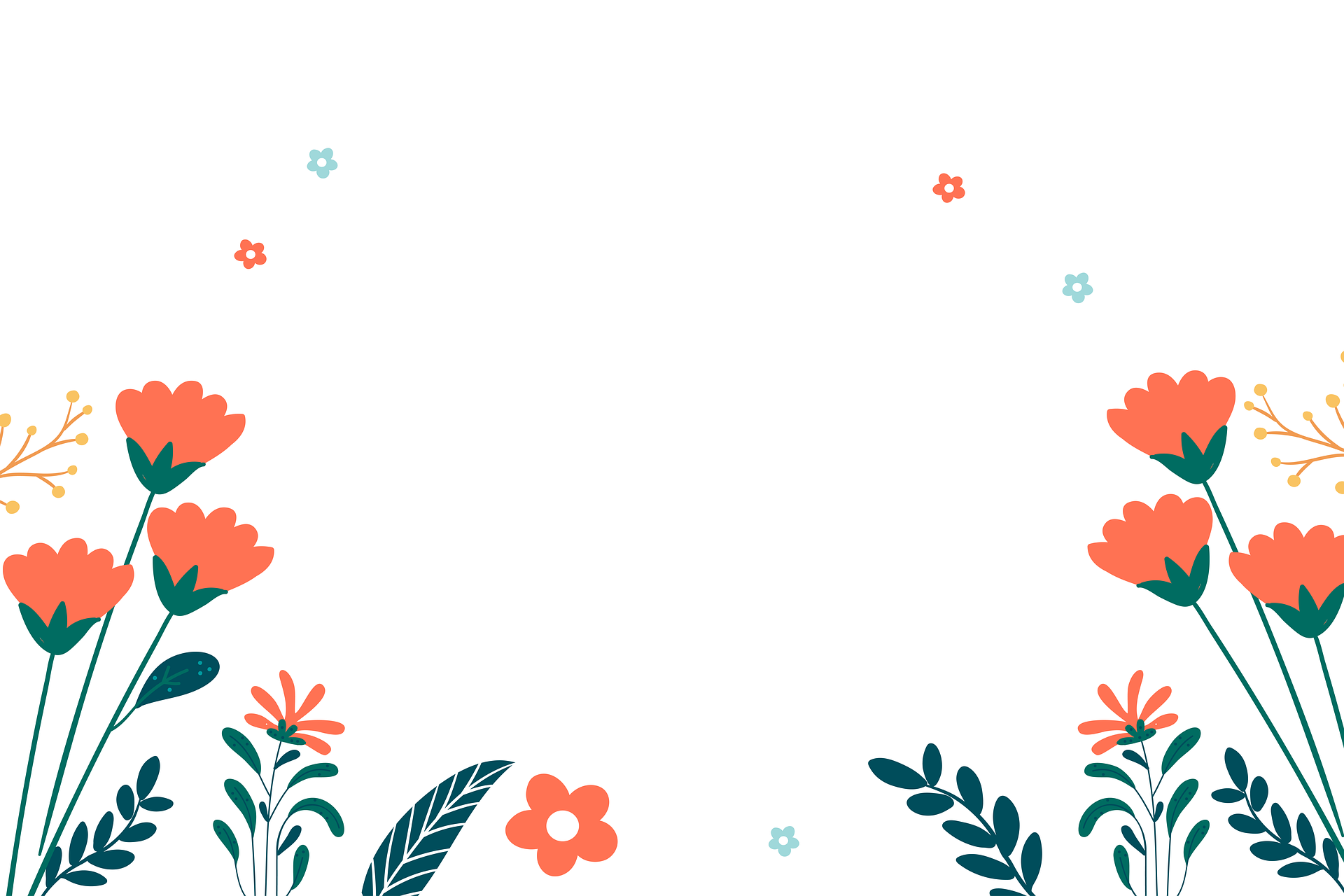 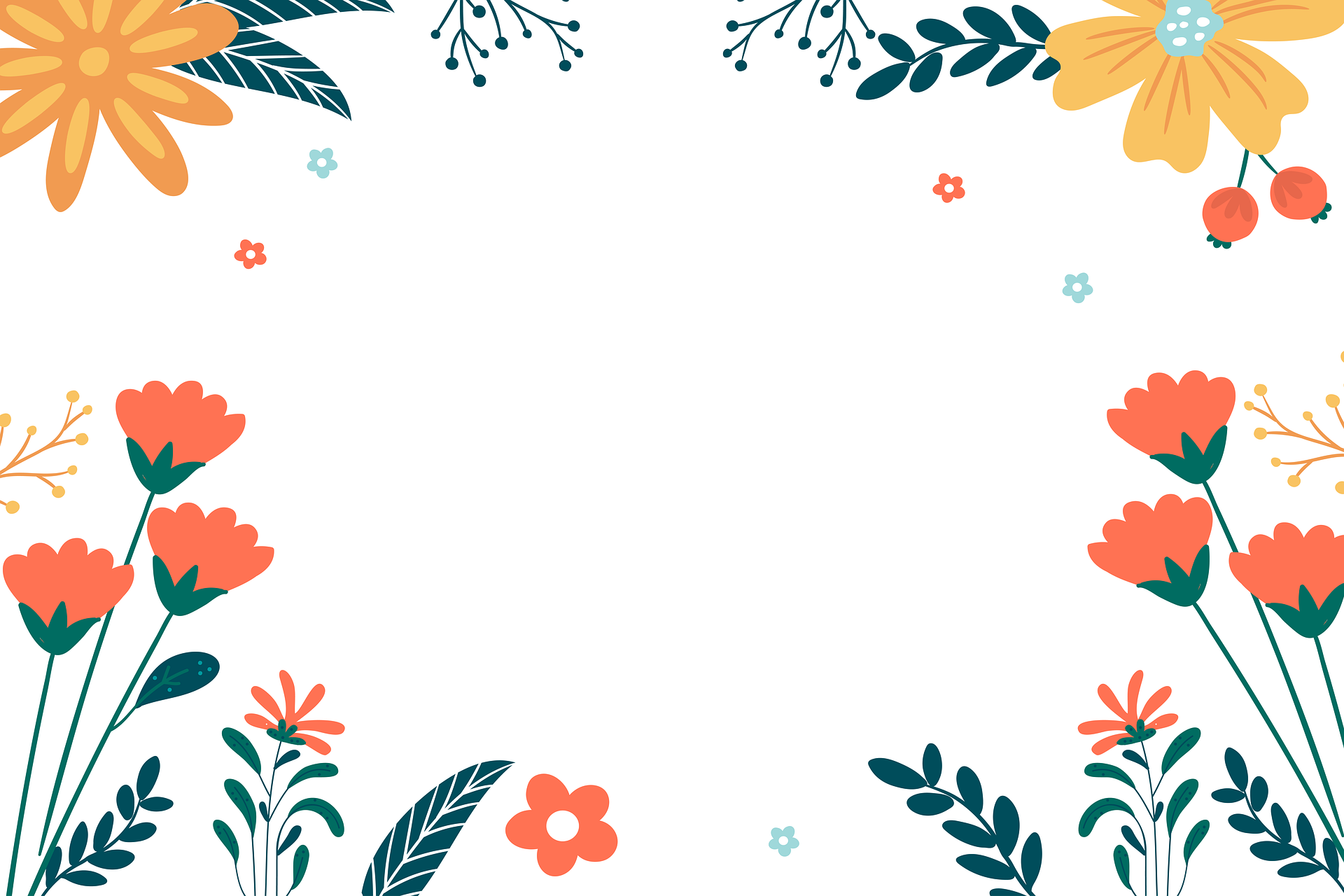 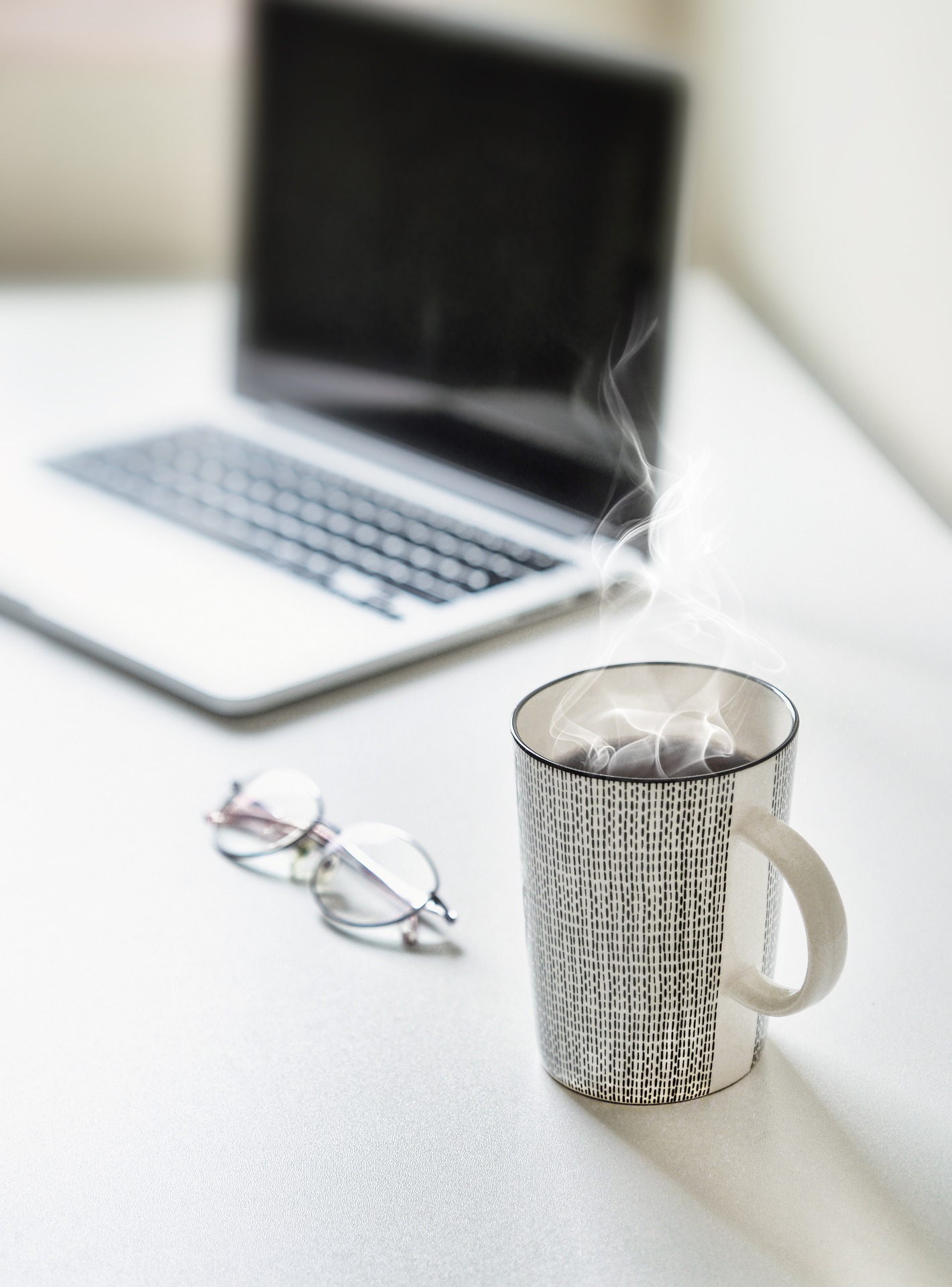 添 加 标 题
您的内容打在这里，或者通过复制您的文本后，在此框中选择粘贴，并选择只保留文字。您的内容打在这里或者通过复制您的文本后，在此框中选择粘贴并选择只保留文字。您的内容打在这里，或者通过复制您的文本后，在此框中选择粘贴，并选择只保留文字。
研究成果与应用
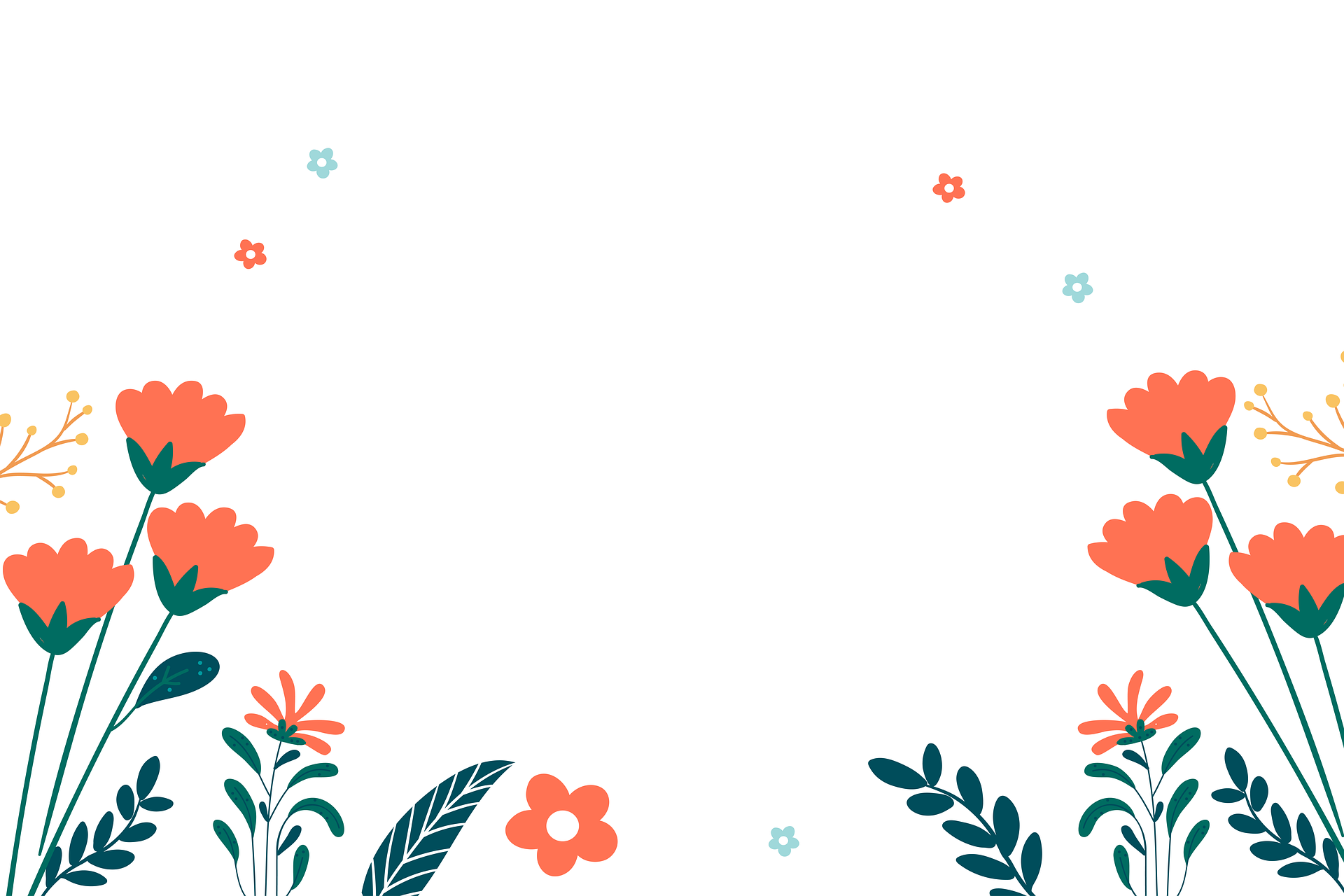 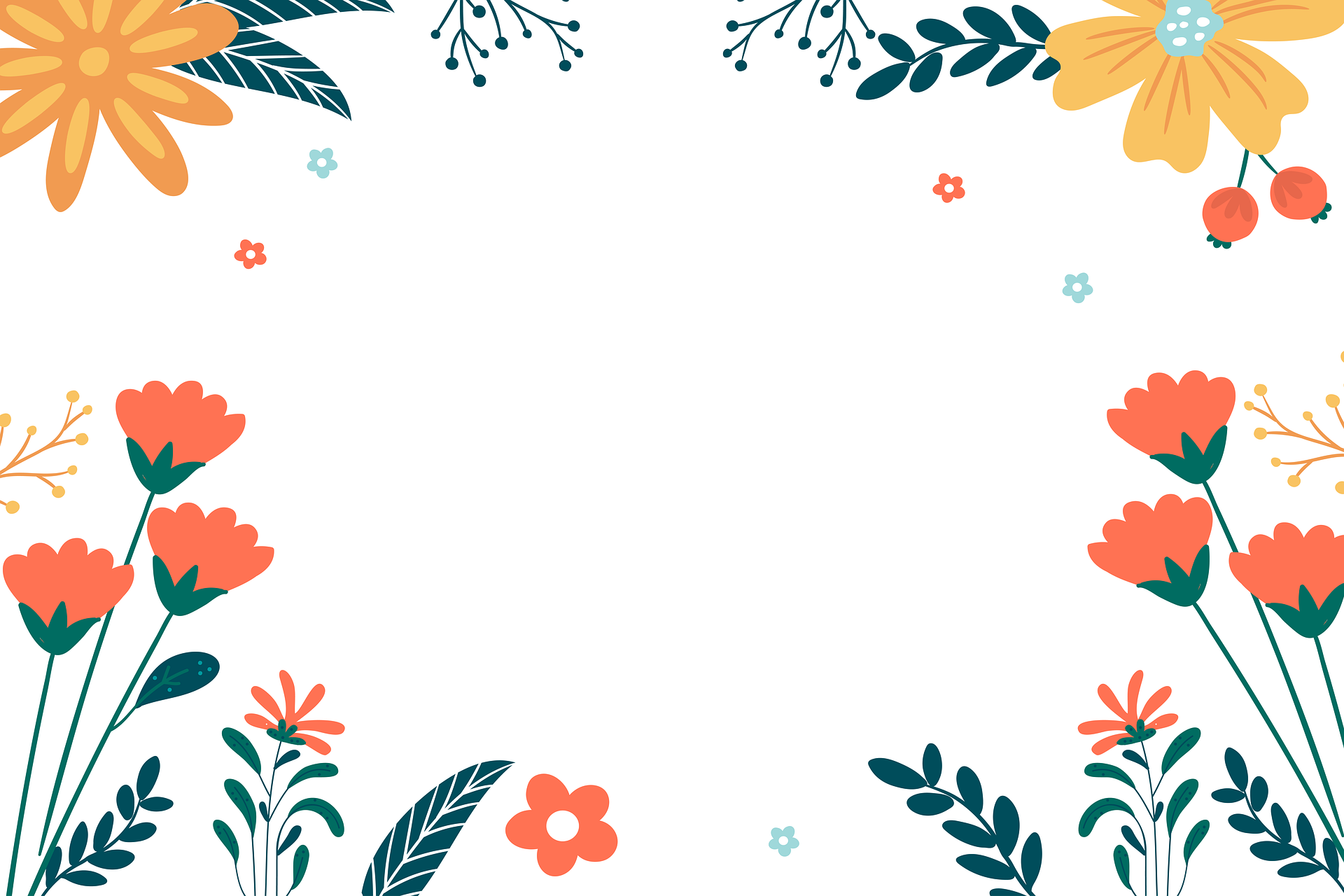 指导老师:稻壳儿
答辩人:桑果
感 谢 聆 听
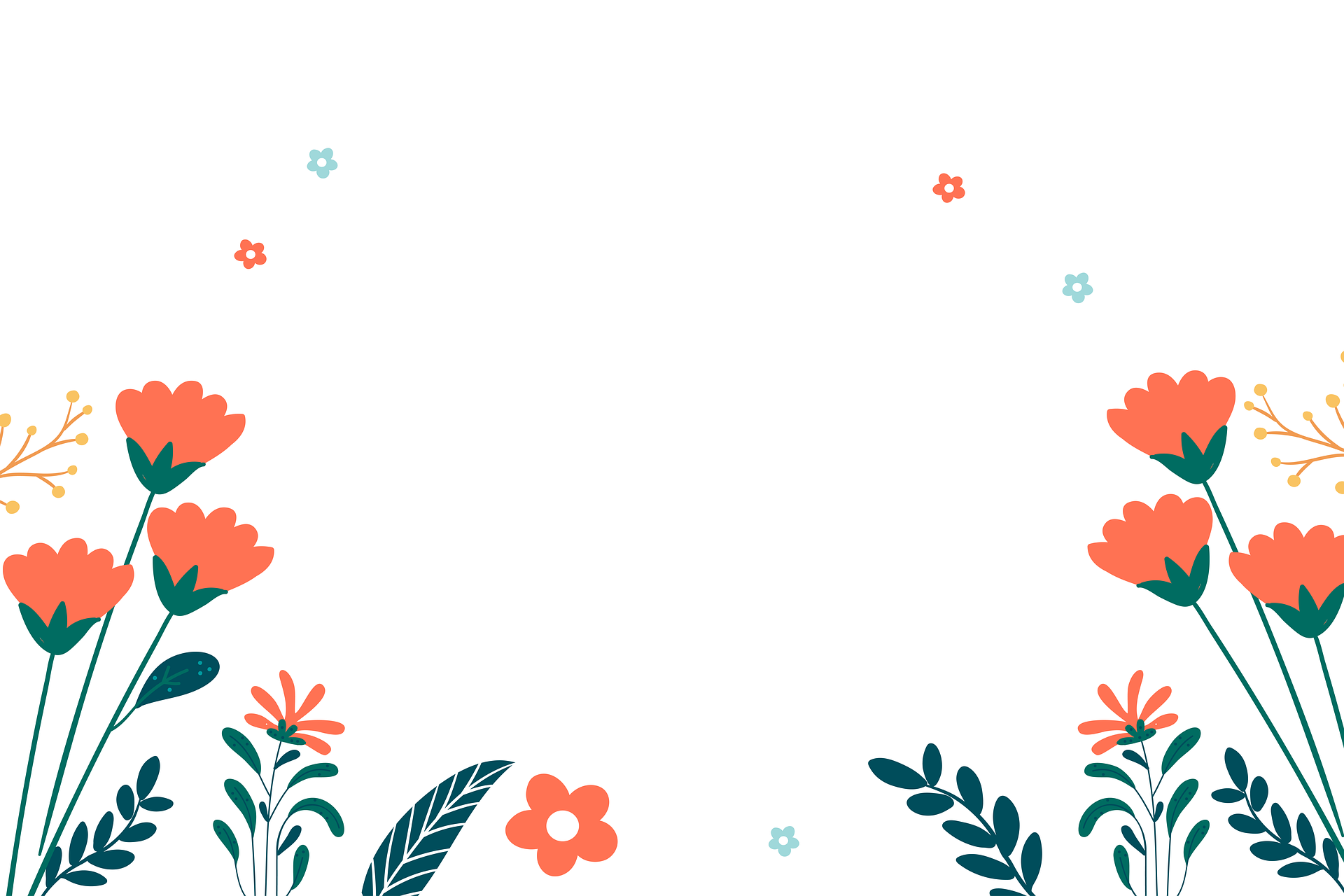 The important thing in life is to have a great aim, and the determination to attain it.